FASD Across the Lifespan: Screening, Diagnosis, and Intervention4th Hawai’i Conference on FASDFASD Across the Lifespan:Addressing the ChallengesSeptember 15, 2023
Paul Connor, Ph.D. 
Clinical Neuropsychologist Private Practice & University of Washington 
Joanne Sparrow, Ph.D.
Clinical Psychologist Private Practice & 
Seattle Childrens Research Institute - Families Moving Forward Program
1
True or False
Most patients with FASD are mentally retarded
FAS is more severe than pFAS/ARND
Children grow out of FASD
FASD children can’t learn from mistakes
FASD means children are born drunk
Children with FASD can’t be treated
Fetal Alcohol Spectrum Disorder (FASD)
FASD:  Umbrella term for group of conditions 
	caused by maternal alcohol consumption, 
	which result in CNS Dysfunction. 
FAS (fetal alcohol syndrome)
PFAS (partial fetal alcohol syndrome)
ARND (alcohol-related neurodevelopmental disorder)

FAE:  Previous term for PFAS, ARND
ND-PAE: DSM-5 diagnosis indicating that an individual is on the FASD spectrum
3
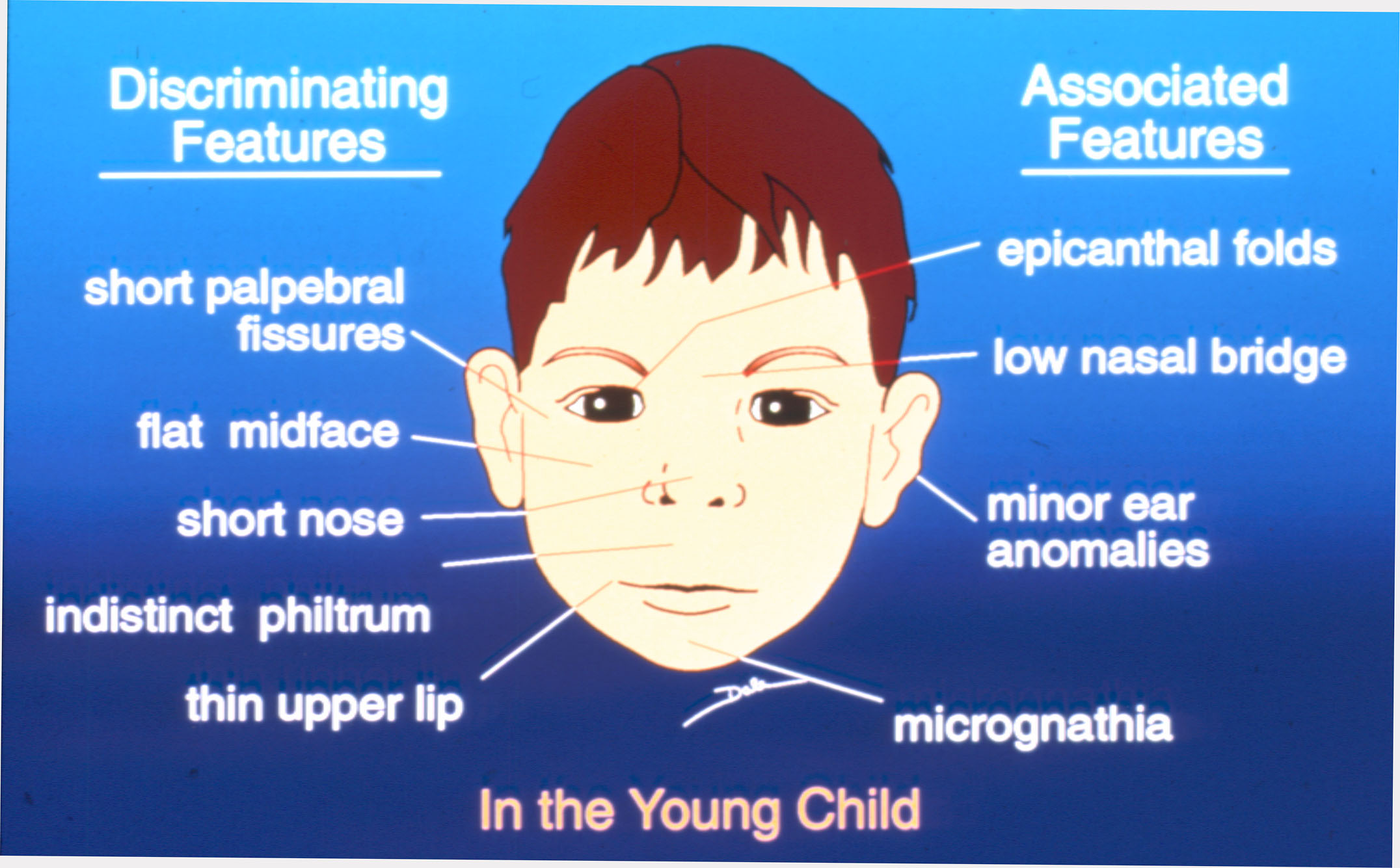 Alcohol is a Teratogenic Drug
Alcohol freely passes from the mother’s 
	blood into the fetus.
A fetus has no functioning liver early in
	gestation.
Fetal brain cell death commences within
	12 hours of maternal alcohol exposure.
5
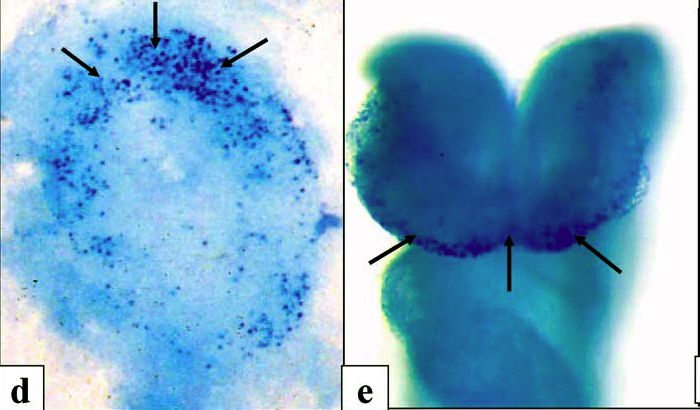 Sulik KK. Genesis of Alcohol-Induced Craniofacial Dysmorphism. 
Exp Biol Med 230(6): 366- 375, 2005, Figure 4 at page 370.
6
Teratogenic Effects
of Prenatal Alcohol Exposure
Direct toxic effect of alcohol on cells
 Direct toxic effect of acetaldehyde on cells
 Hypoxia from impaired placental/fetal blood flow
 Effect on generation and proliferation of cells
 Effect on migration of cells
 Effect on interconnection of cells
 Effect on apoptosis
7
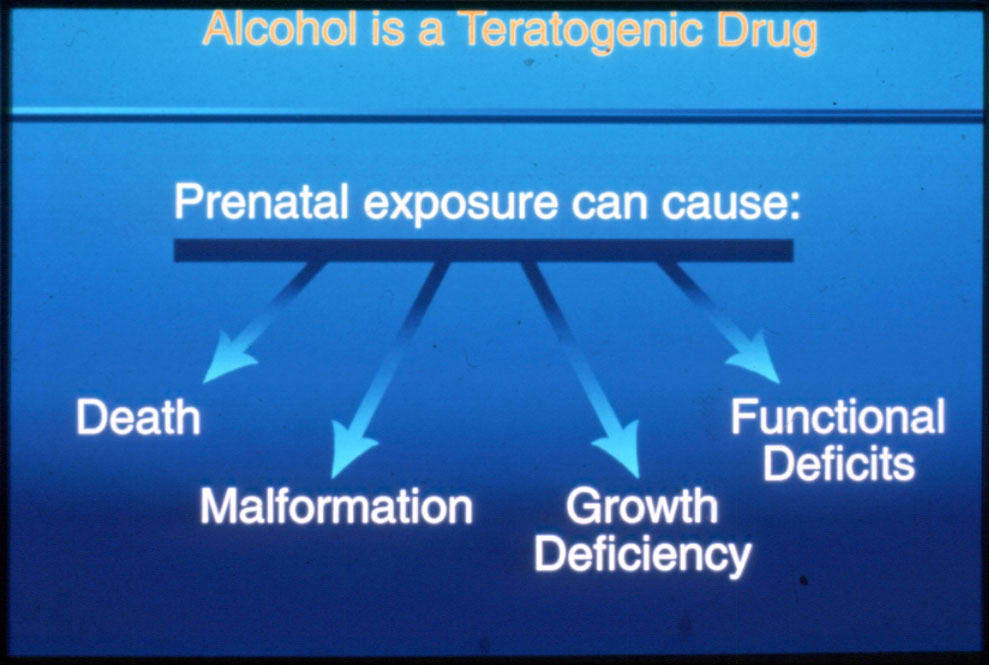 8
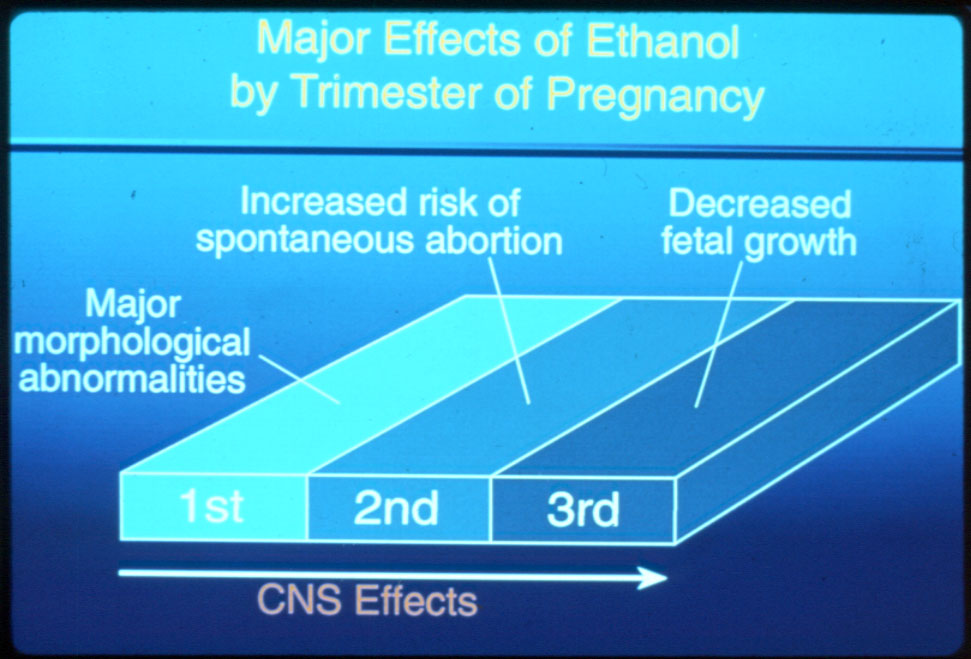 9
Impact of Alcohol on Brain and Function
Direct Effects: Prenatal exposure to alcohol damages developing cells in the Central Nervous System (CNS). This can be seen via a number of different imaging techniques.

Damage to the structure of the brain leads to…

Primary Disabilities: Cognitive or neuropsychological deficits such as memory, attention, intellectual functioning, academics, processing of information, problem solving disturbances, etc.
Agenesis of the Corpus Callosum
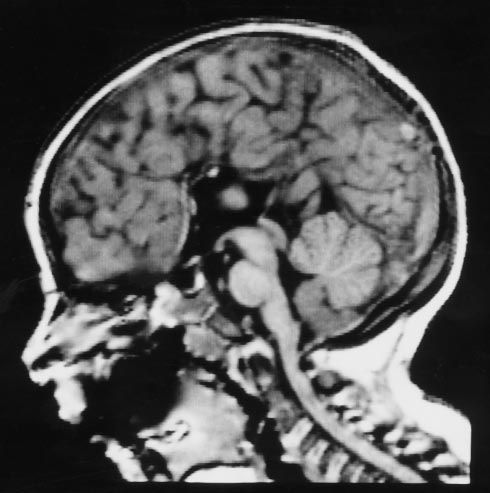 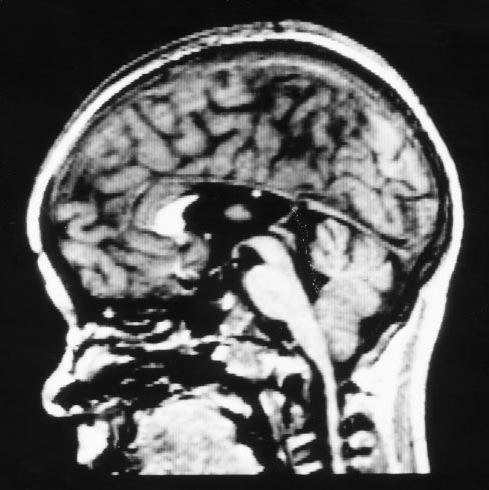 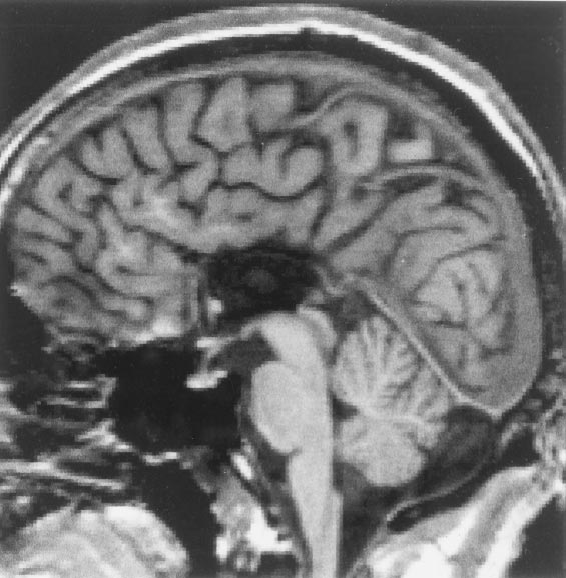 Swayze II et al., (1997). Pediatrics. 99:232-240
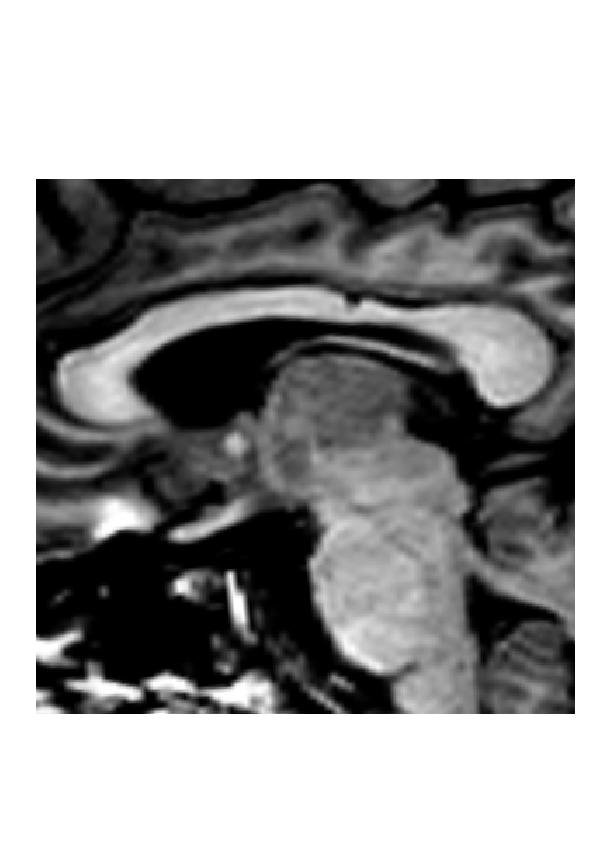 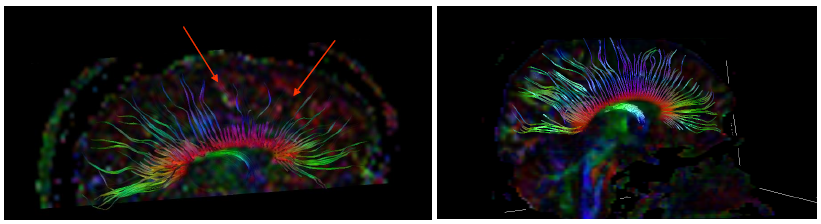 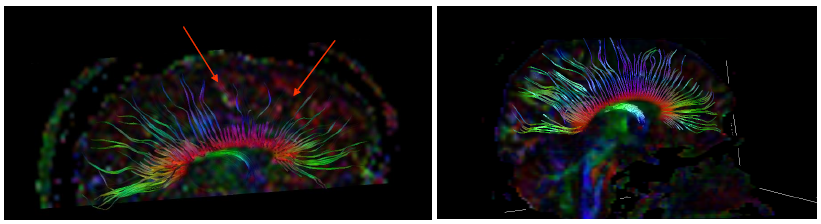 FASD
Normal
Regions of the Brain Affected by Prenatal Alcohol
Cerebral Cortex
Cerebellum
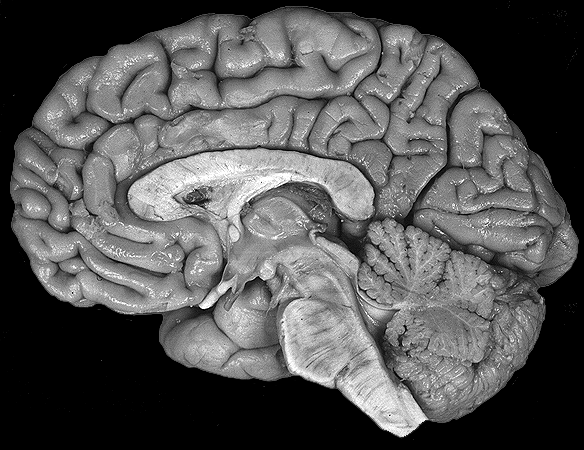 Corpus Callosum
Olfactory Bulb
Regions of the Brain Affected by Prenatal Alcohol
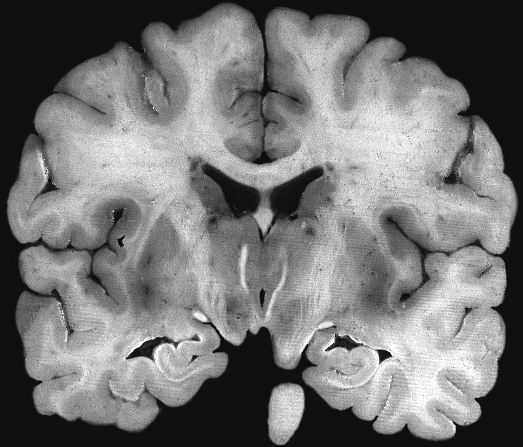 Caudate Nucleus (head)
Ventricle
Hippocampus
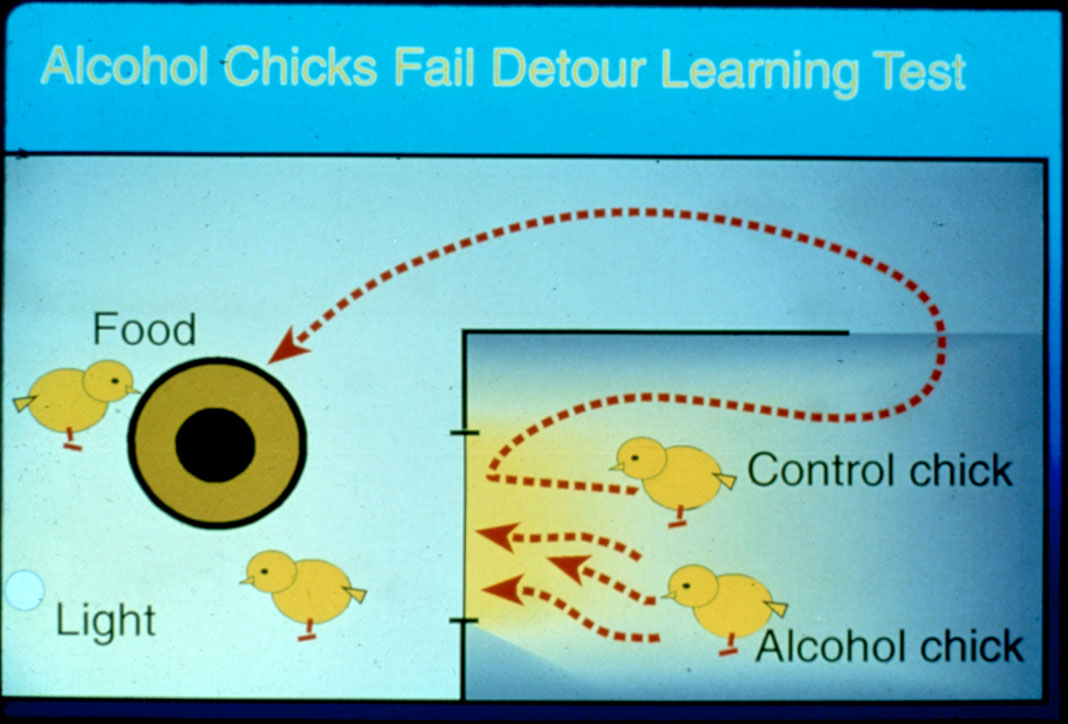 16
Means, McDaniel, Pennington (1989) Alcohol
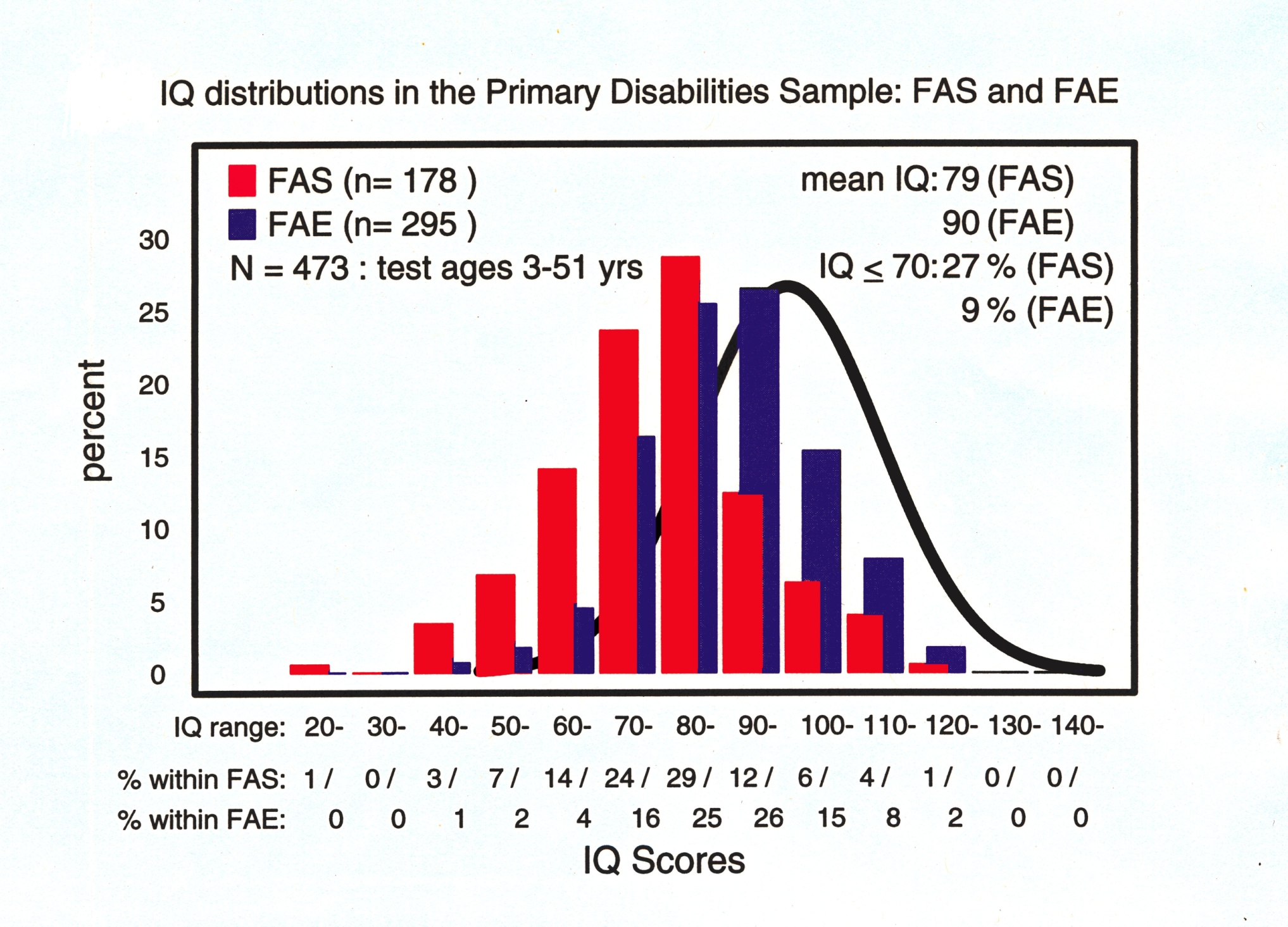 17
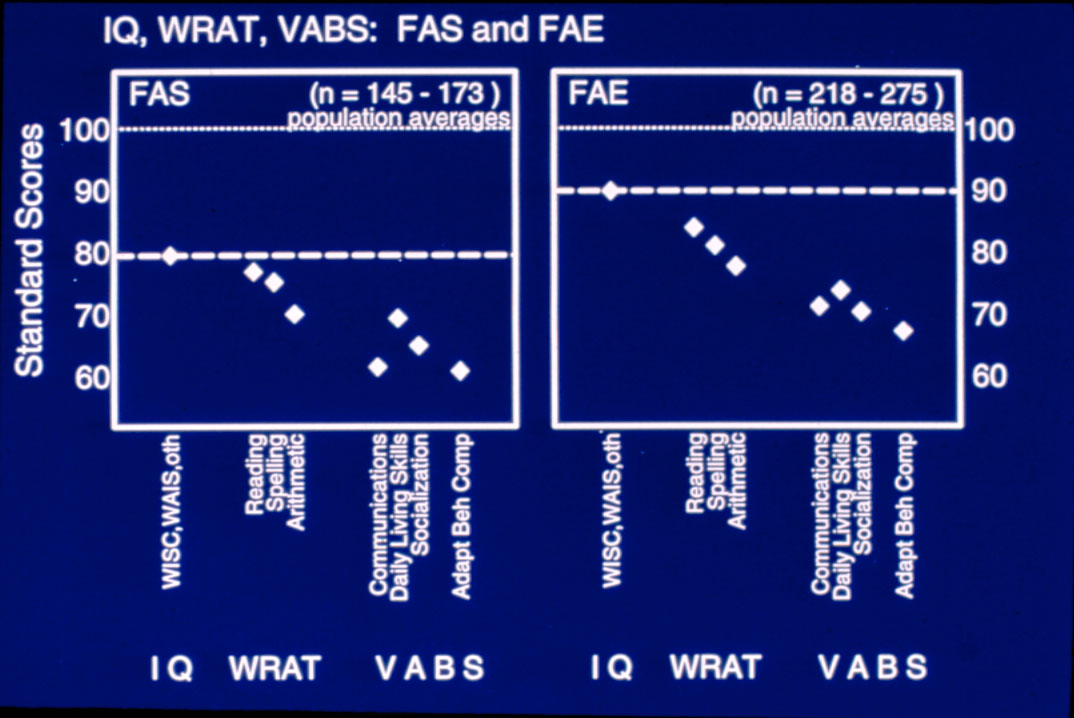 18
Red Flags/Screening
19
Red Flags in Records: Childhood
Prematurity / birth complications / seizures
Developmental delay (e.g., motor skills)
Early speech and language problems
Learning disabilities / SPECIAL EDUCATION (school testing very helpful)
Academic problems in school
Behavior problems in school and elsewhere
Mental health diagnoses prior psychological neuropsychological evaluations
Red Flags in Records: Adolescence
School failure, disruption
Mental health problems
Substance abuse
Sexually inappropriate behavior
Inability to fit in with age-peers
Ongoing self-regulation problems (viewed by adults as volitional)
PREVALENCE OF SECONDARY DISABILITIES
Across the Life Span
Mental Health Problems
Trouble With the Law
Inappropriate Sexual Behavior
Dependent Living
Alcohol & Drug Problems
Problems with Employment
Disrupted School Experience
Confinement
100
90
80
70
60
50
40
30
20
10
Ages 6 - 51
Ages 21 - 51
%
Ages 6-51 (n=408-415)		   Ages 21-51 (n=89-90)
Only 7 of 90 adults with FASDwere able to live independentlyand without major employment problems
From “The Lay of the Land” by Himmelreich, Lutke & Hargrove
Thinking about FASD as a “whole body diagnosis”
Immune disorders 
Autoimmune disorders 
Cardiovascular system issues 
Musculoskeletal issues 
Vision/hearing issues 
Reproductive health challenges 
Endocrine/metabolic disorders 
Sleep disorders 
Mental health disorders
24
Screening Materials
25
26
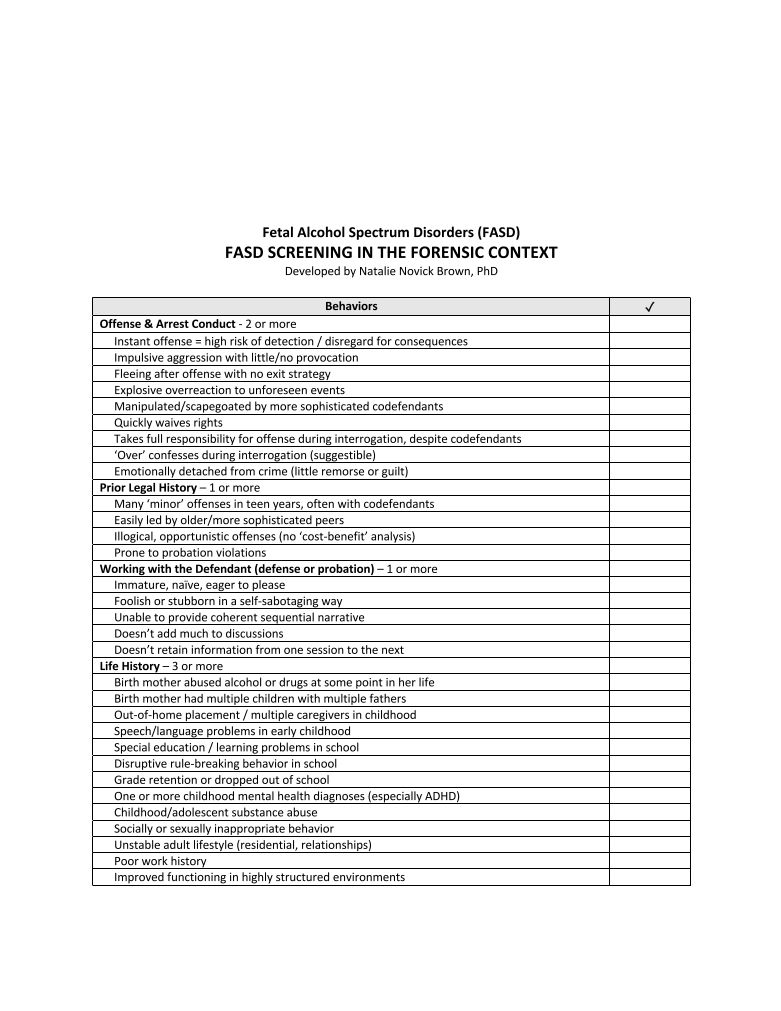 27
Jane
24 year old, right-handed Caucasian female 
Single mother
Full custody of youngest son
Unemployed
Intensive in-patient drug treatment program
Referral question
Neuropsychological functioning 
Possible FASD?
History of Presenting Complaints
Anxious to “start my life” by gaining an understanding of “what is going on in my head”
Feels that “something is wrong … which is preventing me from being able to be like others”
Long-standing problems across several domains 
attention and concentration
learning and memory
expressive and receptive language
problem solving
Education and Employment
Jane reported that she “struggled a lot” throughout grade school years
Individualized Education Plan (IEP) developed 
special education classes by the time she was in 3rd or 4th grade
doing “hands on” work in a one-to-one situation was very helpful
dropped out of school in 6th grade to be homeschooled
classroom experiences felt “very unsafe” due to teasing
has made at least two unsuccessful attempts to return to complete her GED 

Employment 
service-level jobs 
courtesy clerk
stocked grocery store freezers
Substance Abuse History
Alcohol use
began drinking at the age of 20; within a year, was consuming hard alcohol daily

Other drugs 
Ecstasy and Methadone
methadone helped to “blank things out” and “made me feel normal so that I didn’t think about anything”.
Methamphetamine was drug of choice
Using 2 grams/day for period of 6 months 
Smoking/snorting/injecting 
denied use of all other illegal or legal substances
drug use has resulted in several contacts with the law, including a two-week jail sentence and a charge for possession of marijuana
Current/Past Psychiatric History
Felt depressed as a child 
has struggled with depression daily for many years as an adult 
Currently taking Celexa (20 mg/day) 

Reported times when she will feel happy and then begin to feel “really crappy”
behaviors do not appear to be related to any kind of manic episode
Self-regulation?

Becomes anxious in large crowds and when around new people
becomes hot and sweaty and feels like she is going to pass out

Denied experiencing hallucinations, delusions and/or paranoid ideation

No current suicidal or homicidal ideation

Problems with sleep 
impacted by stress
Neuropsychological Assessment for Diagnosis of an FASD
33
Multiple FASD Diagnostic Systems
34
EXPECTED NEUROPSYCHOLOGICAL  FINDINGS
Alcohol nonspecific teratogen
Effects depend on timing and dose
Similar effects with drinking at different times
Rarely see IQ below 70 but often splits across domains
“Patchy” presentation rather than global or focal deficits
Academic deficits especially in arithmetic
Often Visuospatial Construction impairments
Often Attention/Impulsivity impairments
Social/Adaptive functioning deficits
Executive function deficits
Highly Suggestible
Increased variability in performance
Battery for FASD Cases
IQ (WAIS-IV)
Achievement (WRAT-4) 
Visual Spatial Construction (RCFT)
Learning and Memory (CVLT, RCFT)
Attention (CPT)
Motor Coordination (Grooved Pegs, Finger Tap)
Executive Functions (WCST, DKEFS, COWAT, RFF, Stroop, ACT, Trails)
Auditory Comprehension (NAB)
Social Cognition (ACS)
Suggestibility (GSS2)
Adaptive Functioning direct assessment (TFLS)
Adaptive behaviors assessing 3 domains of functioning (Vineland Adaptive Behavior Scale VABS)
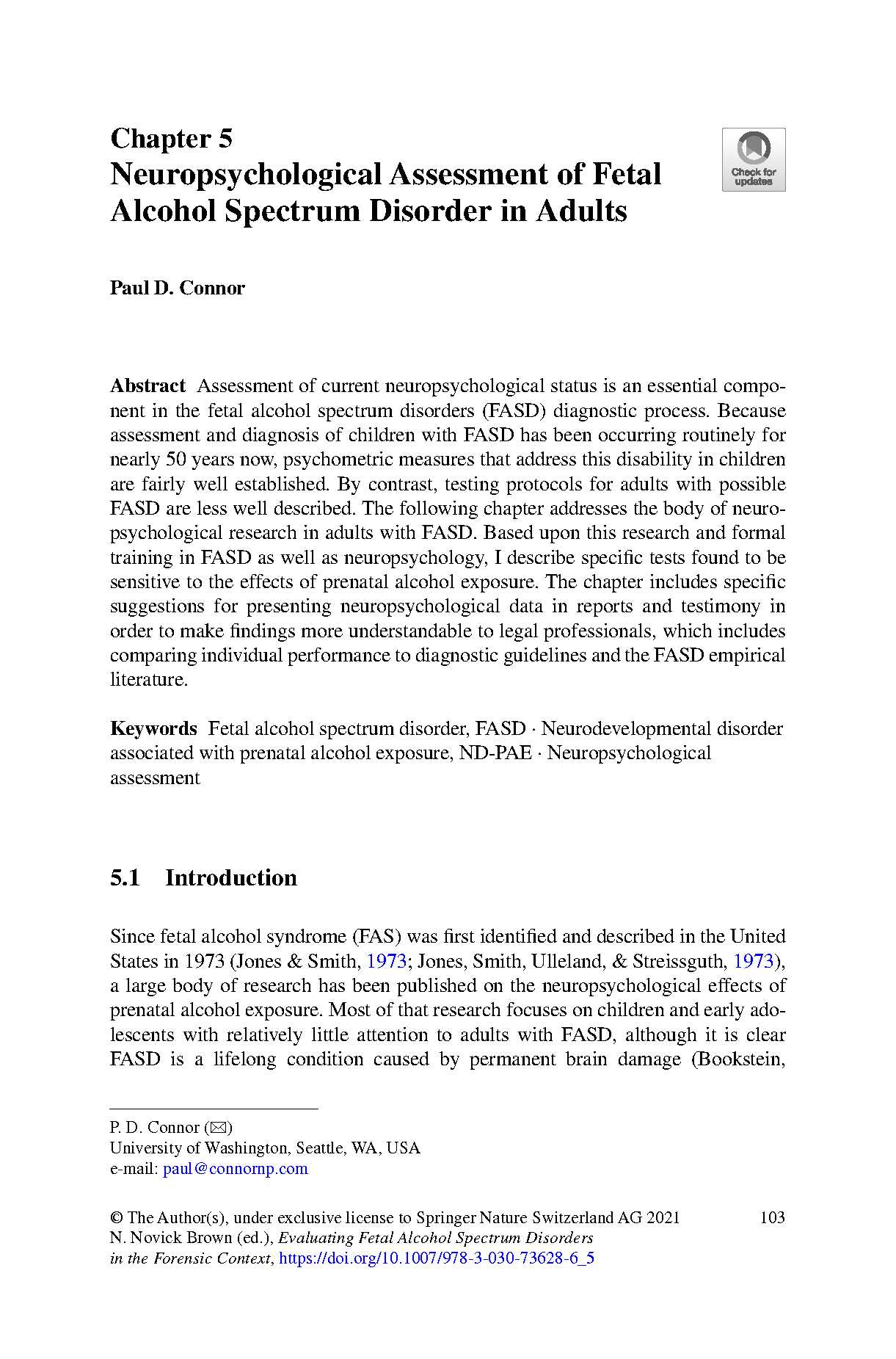 Neuropsychological Testing
Visuospatial
Processing Speed
IQ
Memory
Motor
Executive Function
Adaptive Function
Attention
Academics
High Structure
Low Structure
Informant
Direct
Suggestibility
Standard Deviations (mean = 0, sd = 1)
Jane
39
Neuropsychological Testing of Jane
Processing Speed
Academic
Visual/Spatial
Attention
Memory
IQ
Motor
Executive Function
Mental Health
Standard Deviations (mean = 0, sd = 1)
Diagnostic Impression
The Challenges of Assessing Adults for FASD
It is NOT the neuropsychological evaluation itself
It IS confirming prenatal alcohol exposure, especially as the individual gets older
It IS obtaining the records/reports that confirm cognitive challenges from an early age (that predates other possible causes such as TBI, substance use, etc.)
42
Intervention Across the Lifespan
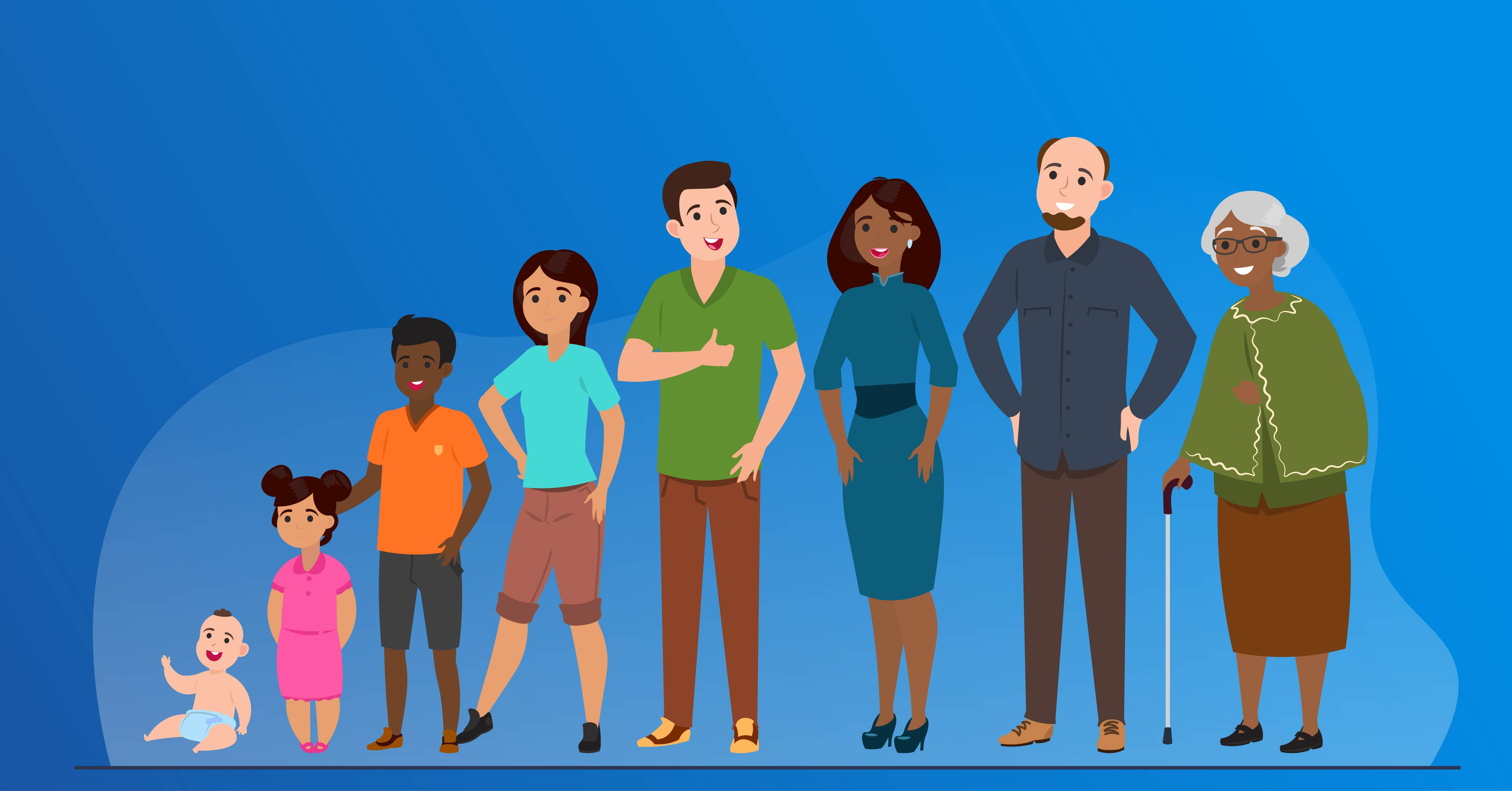 43
Stages of Human Development: What It Is & Why It’s Important (maryville.edu)
Agenda
Learning to “see things differently”
Brief reminder re: cognitive skills impacted by PAE
The importance of … 
Magic Keys  
Thinking about intervention across the lifespan
The “big picture”
44
Cultural Humility & Provision of Care
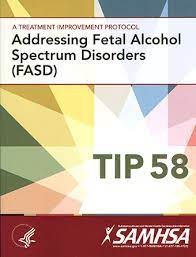 “Individuals from all cultural backgrounds deserve respect and attention in a treatment environment, and the significance of culture needs to be recognized in relation to many different areas of a person's life [including] race, ethnicity, gender, sexual orientation, age, socioeconomic status, religious/spiritual orientation, language, etc.”
https://www.thisishowyoucan.com/post/__wheel_of_power_and_privilege
Seeing things differently …
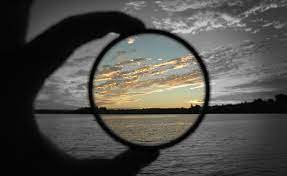 http://www.aboveaveragethoughts.com/2018/10/08/seeing-things-differently/
Shifting Our Perspective
Can’t 
Frustrated … challenged
Tells stories  memory gaps 
Is developmentally younger 
Needing contact/support 
Exhausted/can’t get started
Defensive/hurt
Won’t 
Bad… annoying
Lies
Immature
Trying to get attention 
Doesn’t try 
Mean
With thanks to Heather Carmichael Olson, PhD, Diane Malbin, MSW and Natasha Reid, PhD
1.
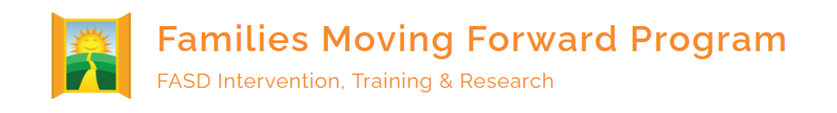 Carmichael Olson (2010)
The ABCs of Behavior
Antecedents/Setting events 
Behavior 
What is the function of the behavior?
To get something?
To avoid something?
Is a sensory need being met?
Consequence
How do we find “the better way” a need to be met?
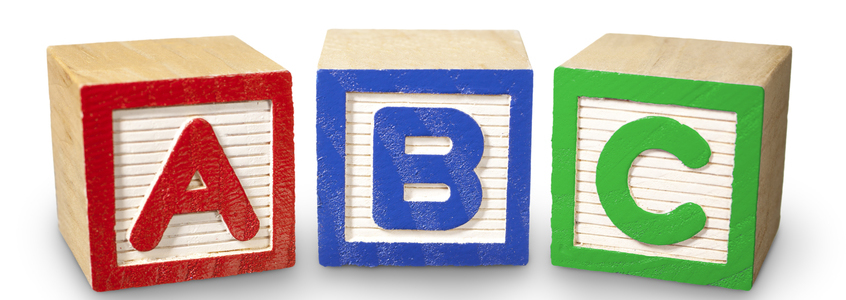 Carmichael Olson (2010)
A Look at The ABCs of Transforming Education | Clearinghouse Today Blog (studentclearinghouse.org)
[Speaker Notes: Understanding The Antecedent Behavior Consequence Model | BetterHelp]
2.
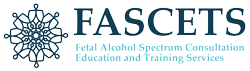 RESOURCES - FASCETS
3. Cognitive Supports Framework
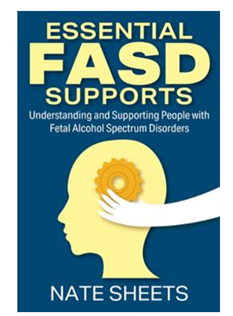 Sheets (2023)
Cognitive Skills include…
Verbal-language processing 
The ability to process and understand language
Processing speed 
The time it takes to perceive, process and respond to information
Working memory (aka short-term memory)
The ability to store and manage information for a short period of time 
Attention span 
The length of time one can concentrate on an activity/task 
Impulse control 
The ability to manage/control one’s emotions or behaviors 
Planning and problem solving 
The process of defining a problem, determining its cause, and implementing a solution 
Memory 
The storage, retention and retrieval of information 
Cognitive/emotional regulation 
The ability to engage executive functioning skills
Sheets (2023)
Utilizing the Cognitive Skills Filter
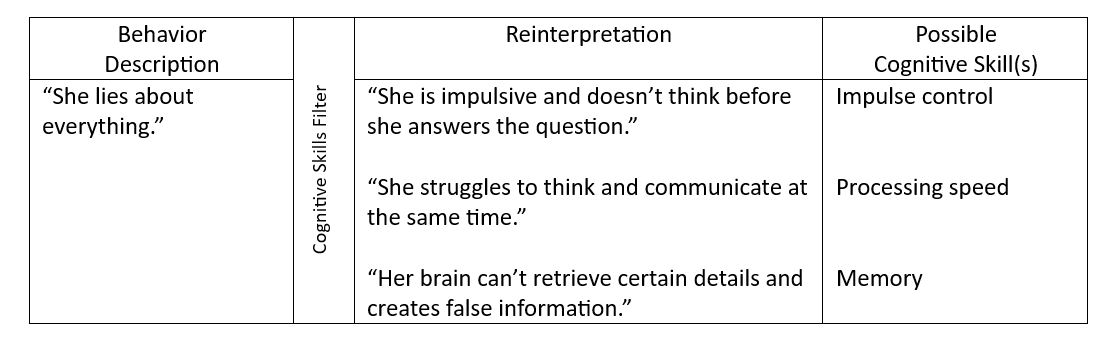 Sheets (2023)
The Importance of Regulation
Delahook (2019); Sheets (2023)
[Speaker Notes: Doing all we can to keep ourselves grounded in the Green pathway 

Dipping into red – fight or flight 

Blue – freeze

If you as a care provider can’t regulate your emotions, chances are you cant help coregulate your client]
The Importance of Safety and Connection
Neuroception and trauma
Safe vs. Unsafe 
Self-regulation and co-regulation
Soothe
Co-regulate 
Think into self-regulation   
Connection and safety
Sheets (2023)
[Speaker Notes: Regulation impacts the ability to be safe and have connection

So many individuals with FASD have significant trauma histories, it’s important to understand that people need to feel safe in relationships, in environments, in order to do ANYTHING. Growing requires safety. 

You as a provider, being able to manage our own emotional responses, self-regulating  now you can support co-regulation 

Safe and connected = moving forward]
The Importance of Self-Care
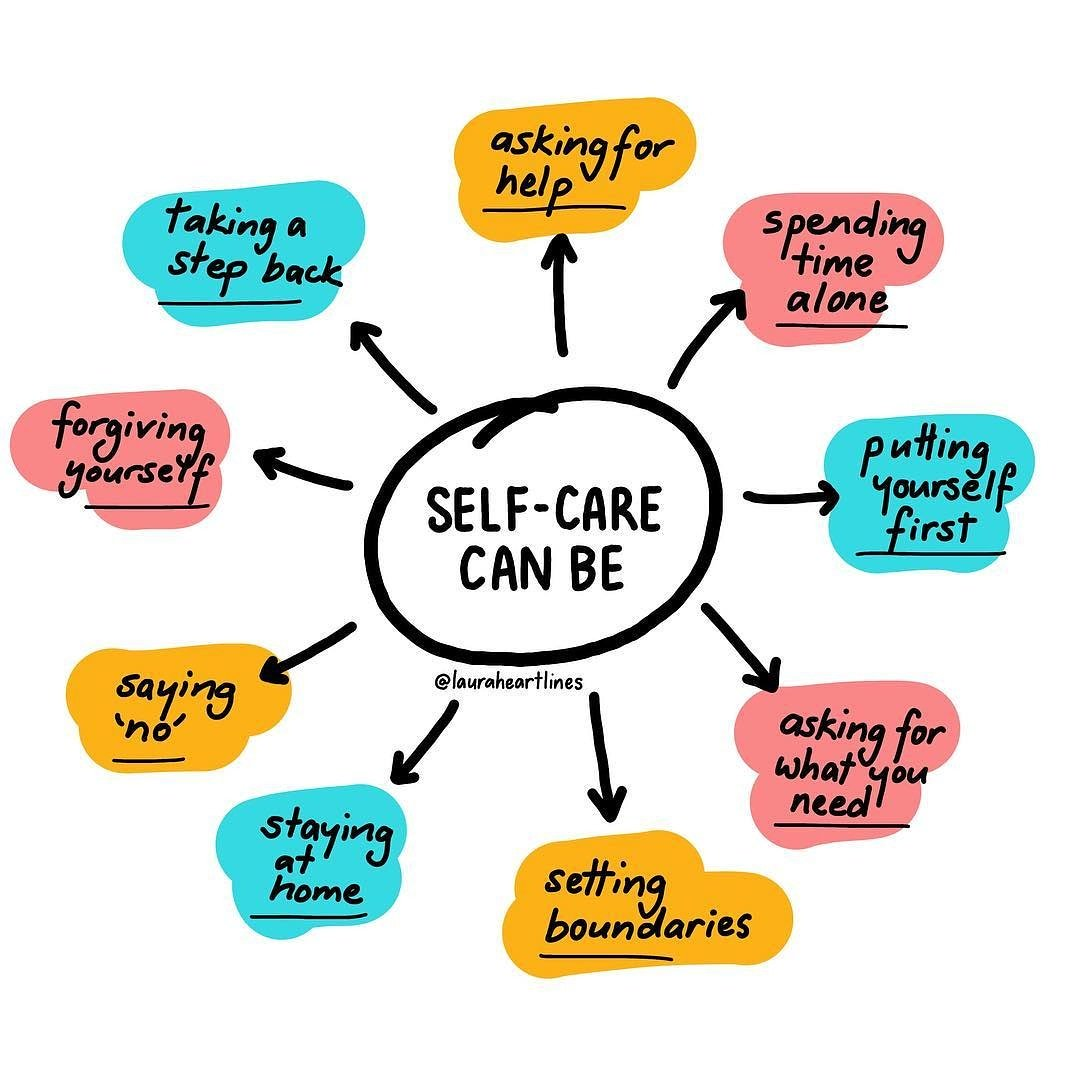 Be kind/extend grace to yourself 
Learn ways to manage your stress
Prioritize respite 
Seek supportive relationships
Permission to say “no” at times
It’s okay to step away 
Focus on your sphere of influence 
Schedule self-care
Spiller (2020)
Self-care: Develop a Routine That Works For You. | SoundGirls.org
The Magic Keys and Intervention
Concrete 
Consistent 
Reduce distractions
Regulation  
Repetition/reminders 
Routine 
Show 
Simplicity
Slow down
Specific
Structure 
Supervision
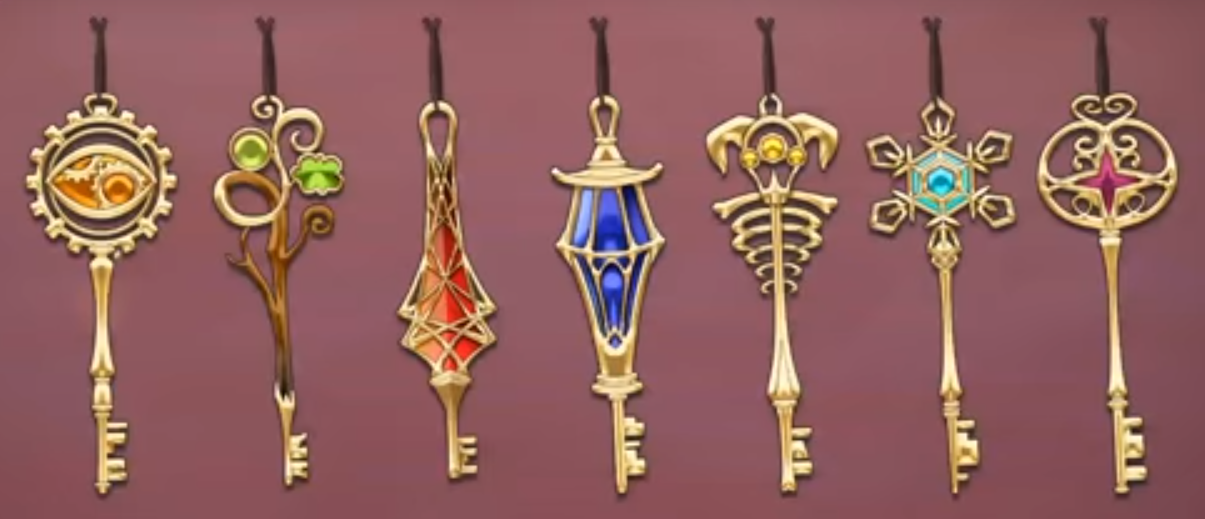 Fasalaska Project FACTS – Evensen & Lutke (1997)
magic keys - Bing images
Applying the Magic Keys
Verbal-language processing 
The ability to process and understand language 
Concrete 
Simple
Specific 

Processing speed 
The time it takes to perceive, process and respond to information 
Slow down
Repetition 

Working memory (aka short-term memory)
The ability to store and manage information for a short period of time 
Reduce distractions
Repetition
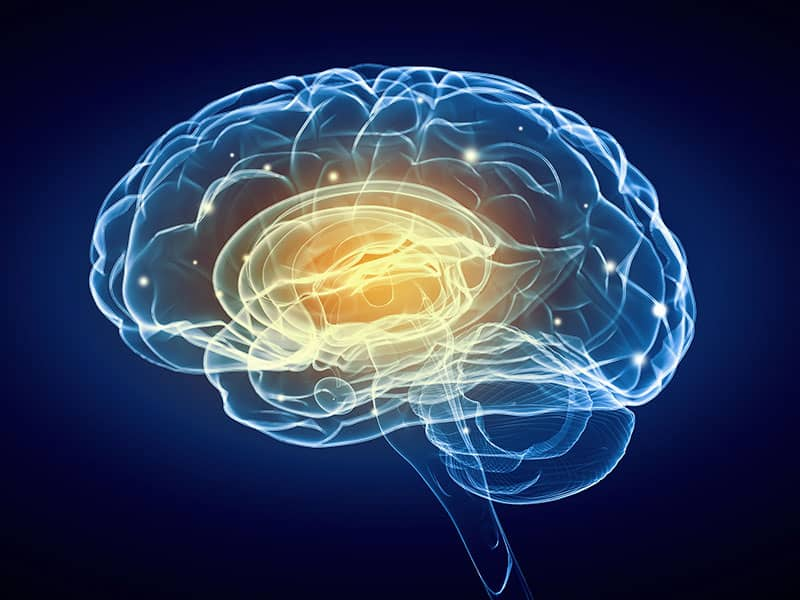 Evensen & Lutke (1997); Sheets (2023)
google images - plastic brain - Bing images
[Speaker Notes: Magic Keys inform how we create accommodations across different cognitive domains

Think about the brain thing to inform how we change our behaviour and responses]
Applying the Magic Keys
Attention span 
The length of time one can concentrate on an activity/task 
Reduce distractions 
Simple

Impulse control 
The ability to manage/control one’s emotions or behaviors 
Consistency
Regulation 
Routine 
Structure 
Supervision
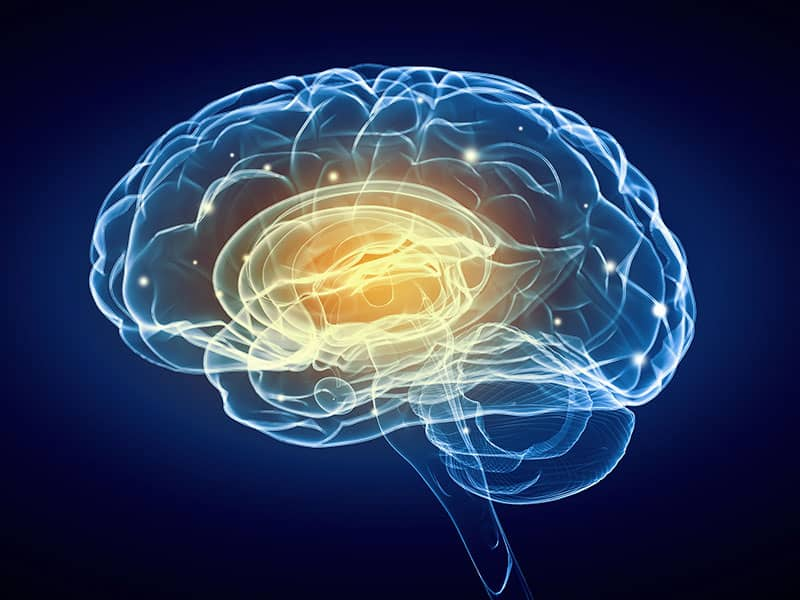 Evensen & Lutke (1997); Sheets (2023)
google images - plastic brain - Bing images
Applying the Magic Keys
Planning and problem solving 
The process of defining a problem, determining its cause, and implementing a solution 
Concrete 
Simplicity 
Specific
Supervision 

Memory 
The storage, retention and retrieval of information 
Reduce distractions 
Repetition 
Routine 
Simplicity 
Specific
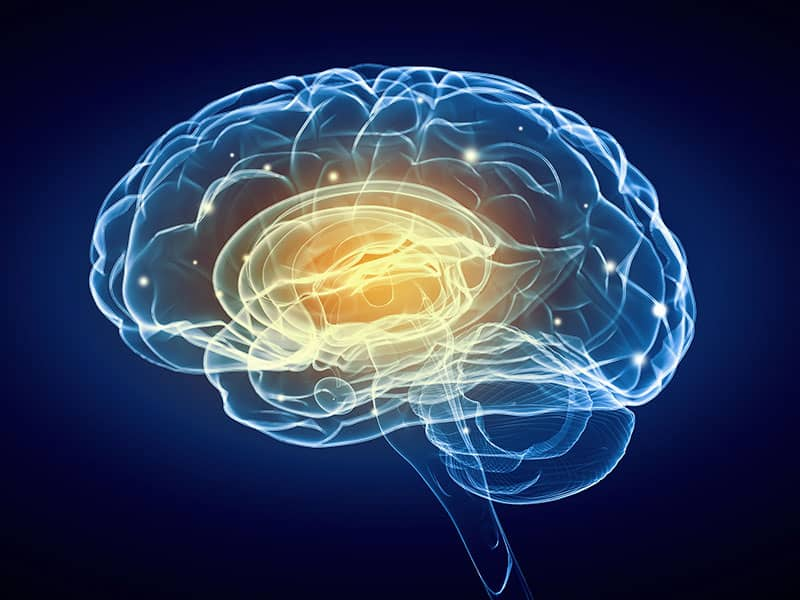 Evensen & Lutke (1997); Sheets (2023)
google images - plastic brain - Bing images
Adulthood
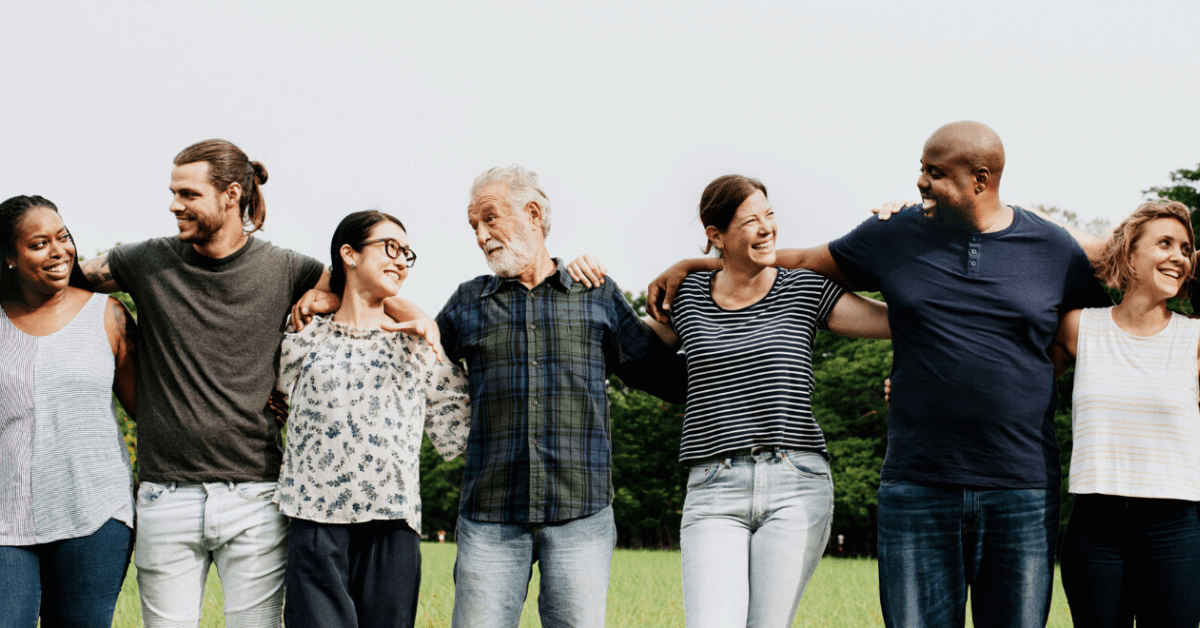 18+ Years
Changing Relationships in Late Adulthood (secondwindmovement.com)
62
“Research hasn’t caught up with what’s happening in practice – clinicians and service providers are adapting their approaches and interventions to support their adolescent and adult clients.”

Natasha Reid, personal communication (08.09.23)
Interventions: Adulthood
Practical support 
Employment 
Financial 
Housing 
Mental Health 
Medical 
Lifestyle 
Skills development 
Parenting 

Case Management

Advocacy
[Speaker Notes: Natasha commented that “nothing specific has been developed for this age group”
Case management is the approach most recommended in addition to practical support and advocacy 

Clinical wisdom for adult interventions
Practical support across life domains
If possible, offering case management
Advocating]
For Jane …
Practical support 
Employment 
Financial
Mental Health 
Skills Development

Case Management 
PCAP 

Advocacy 
Neuropsychological report and feedback
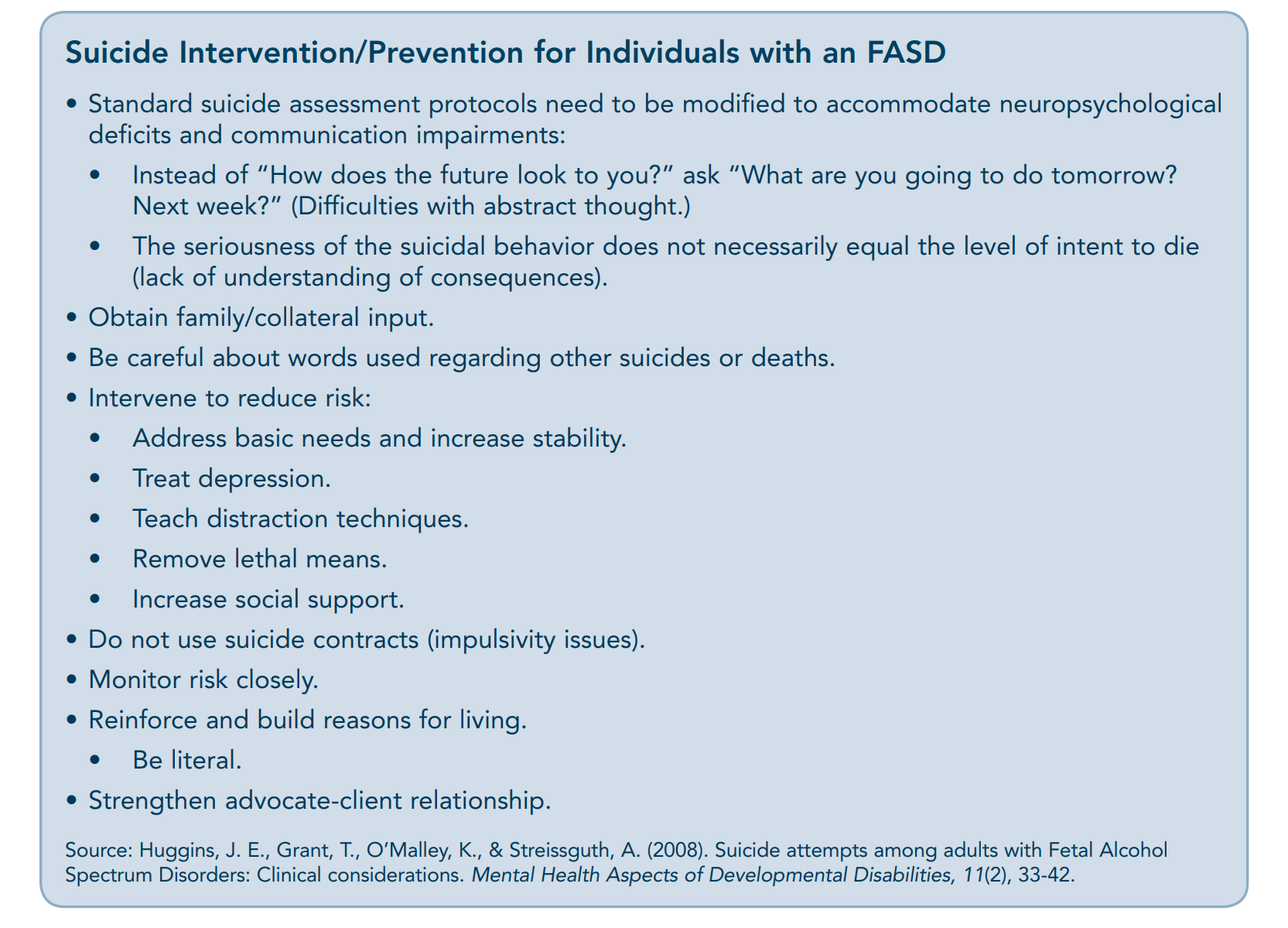 TIP 58
Early Years
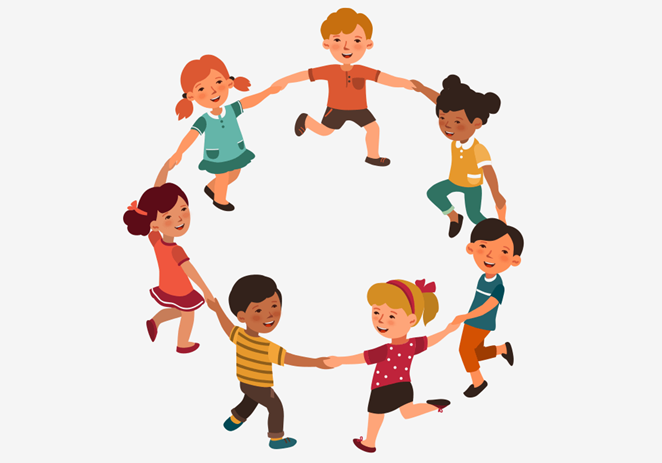 Birth to Preschool
https://www.teachearlyyears.com/enabling-environments/view/why-its-important-to-bring-diversity-into-early-years-settings
67
Infancy: Common Characteristics
Unsettled & difficult to comfort; high-pitched cry 
Irregular sleep patterns re: wake/sleep cycles
Failure to thrive &/or regular infections 
Issues with feeding 
Atypical eye contact &/or dislike physical contact 
Over-sensitivity/under-sensitivity to the environment
Catterick & Curran (2014); Grafe (2004)
[Speaker Notes: Mention that there are a lot more, but not everyone will know them – especially people working on their cases (i.e. judges, social workers, etc.)

Signs of withdrawal 
Variable patterns of alertness (passive/over-active)
Unsettled & difficult to comfort; high-pitched cry 
Irregular sleep patterns re: wake/sleep cycles
Failure to thrive &/or regular infections 
Issues with feeding 
Gross motor delays
Unusual movement patterns (e.g., no attempt to crawl; shuffling on bottoms)
Absence of babbling/speech delays/unclear speech 
Atypical eye contact &/or dislike physical contact 
Lack of response/over-responding to pain
Over-sensitivity/under-sensitivity to the environment 
Continuation of the startle response beyond 4-5 months]
Early Childhood: Common Characteristics
Continued pattern of delay 
Subtle differences that become more noticeable in groups
Sensory issues (including food)
Struggles with understanding things the peer group may have mastered 
Tantrums/volatility 
Peer relationship 
Sleep routines
Communication
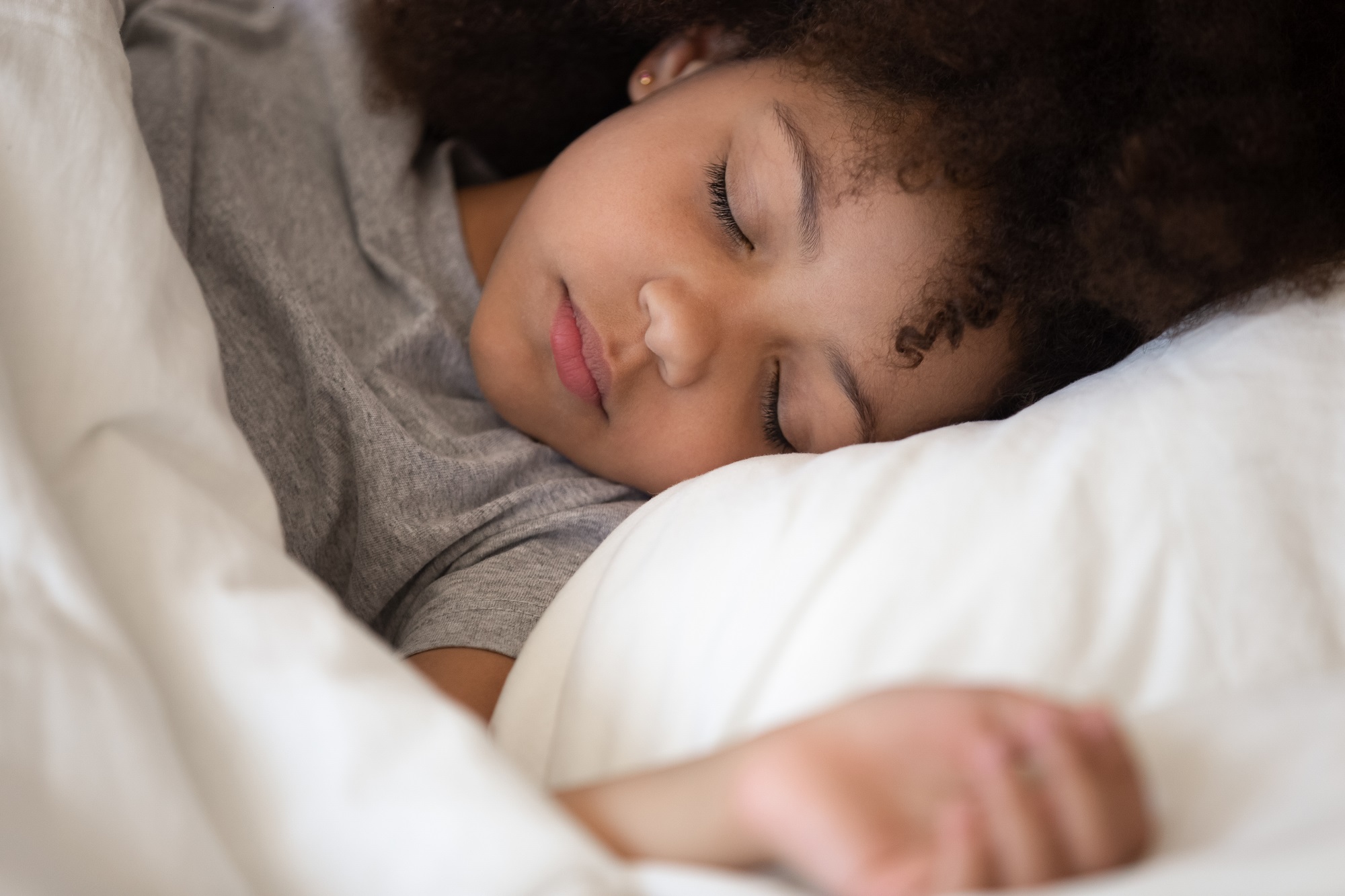 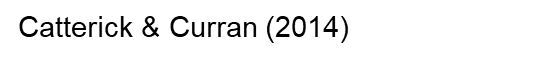 sleeping child - Bing images
[Speaker Notes: Quality of the parent attachment is very easy to go offline  child isn’t “easy”, hard to bond/attach

How do I stay in green to keep a strong relationship with my child? Go back to self care! 

Prevent multiple disrupted placements  multiple parent figures, lots of movement]
Protective Factors
Early diagnosis 
Involvement in special education and social services 
Loving, nurturing and stable home environment 
Absence of violence
FASDs: Treatments | CDC
What could we have offered Jane?
A soft and gentle approach because of increased sensitivity to the environment 
Identify what upsets/calms baby 
Control the amount of stimulation baby is exposed to
Avoid letting baby get to state of frantic crying through calming techniques  gentle motion/calming sounds/warm baths
Create a bedtime routine 
Home visiting program to support mom and baby
Help mom maintain relationship with Jane’s pediatrician
Childhood
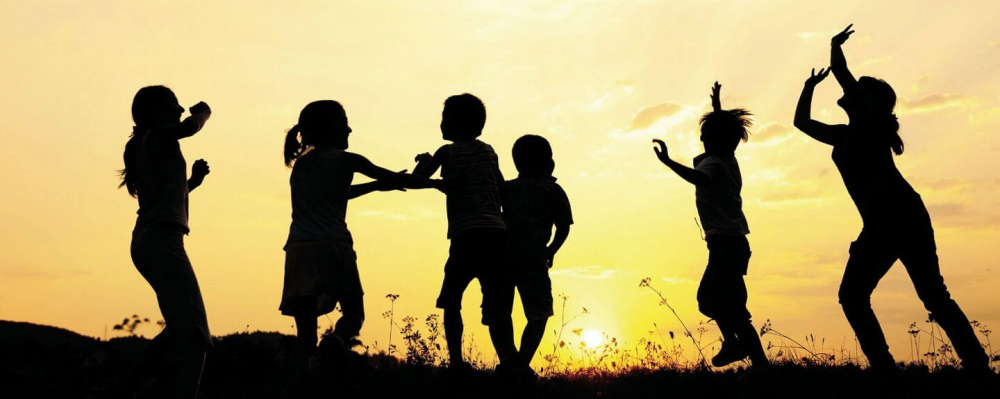 5-12 years of age
https://allianceforchildhood.org.uk/
72
Childhood: Common characteristics
Difficulty learning from experience
Difficulty understanding cause and effect relationships 
Poor judgment/Failure to perceive danger
Attention problems/hyperactivity/Impulsivity
Difficulty reading social cues
Academic problems
Deficits in executive functioning even in the presence of a normal IQ
Social skills deficits
Laugeson et al (2011)
[Speaker Notes: Difficulty learning from experience
Difficulty anticipating consequences
Difficulty understanding cause and effect relationships 
Poor judgment
Failure to perceive danger
Attention problems/hyperactivity 
Impulsivity
Difficulty reading social cues
Academic problems
Deficits in executive functioning even in the presence of a normal IQ
Social skills deficits]
What could we have offered Jane?
Attention/concentration
Use ear plugs to screen out noise/headphones to focus noise
 
Difficulty understanding course material 
Introduce one instruction/sentence/learning step at a time  check and reinforce before moving to the next step
Invite child to repeat back so that you can check for understanding 
For some children, the harder they try the less they can do brain breaks
 
Feeling “unsafe” because of bullying 
Rehearse scenarios re: what to say/what to do 
Intervention at the classroom level re: being a good friend 

Monitor self-esteem/mental health
In general, it helps to
Use concrete language 
Speak slowly and use fewer words 
Use the same words each time 
Be specific 
Provide external memory tools 
Expect to re-teach material 
Maintain routine to decrease anxiety 
Eliminate clutter in the environment and keep things organized 
Allow for ways to filter out distractions
Bluegrass Prevention Center: The Sycamore Project
Do2Learn: Educational Resources for Special Needs
https://do2learn.com/academics/Mathematics/index.htm
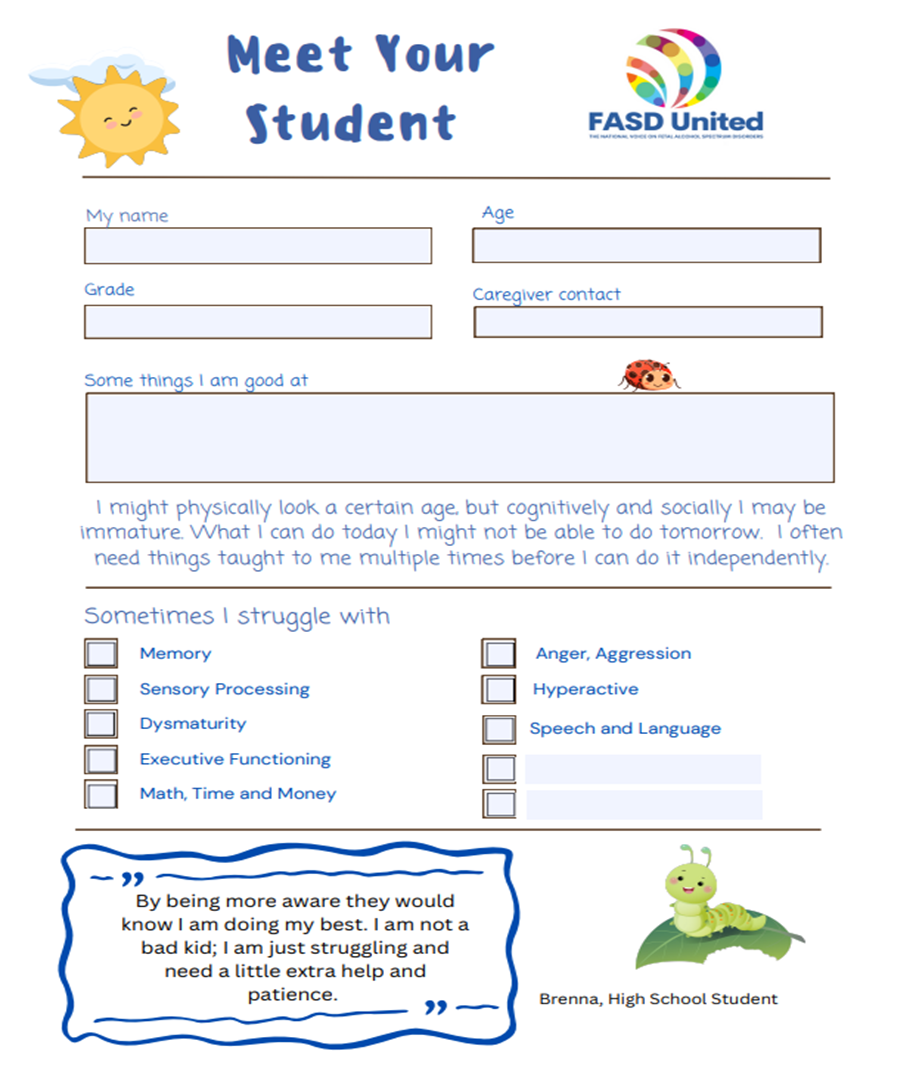 77
78
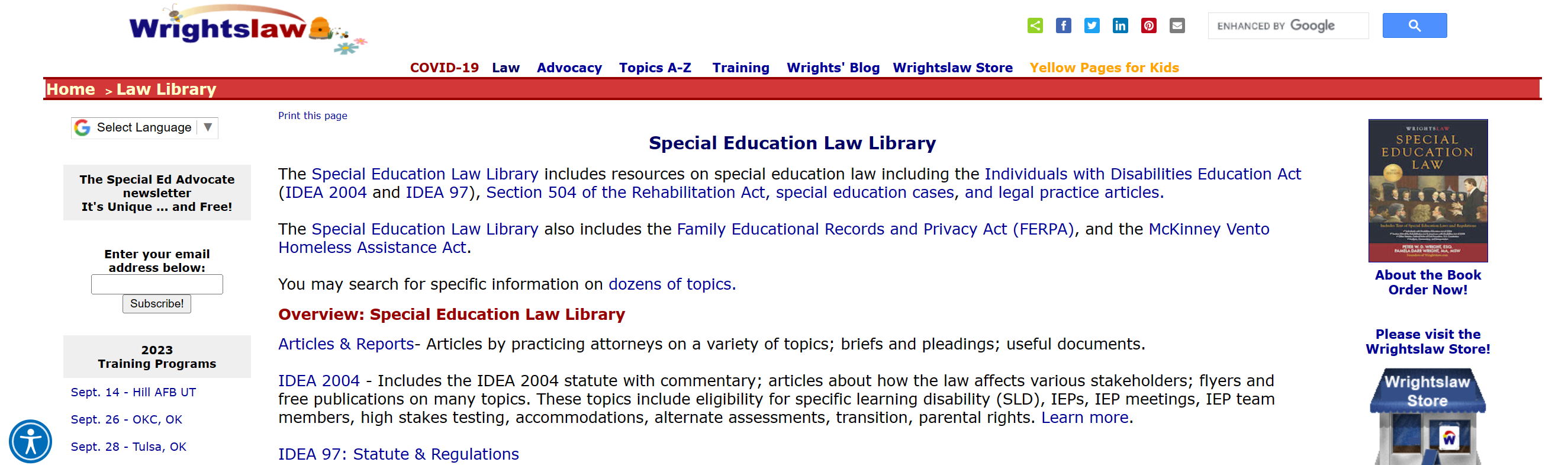 Wrightslaw Special Education Law and Advocacy
Middle School
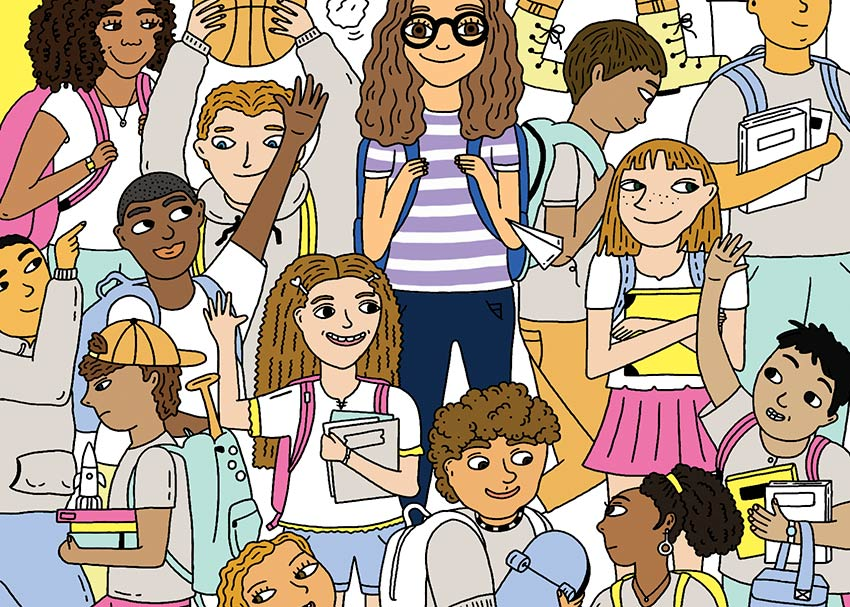 80
Be alert to…
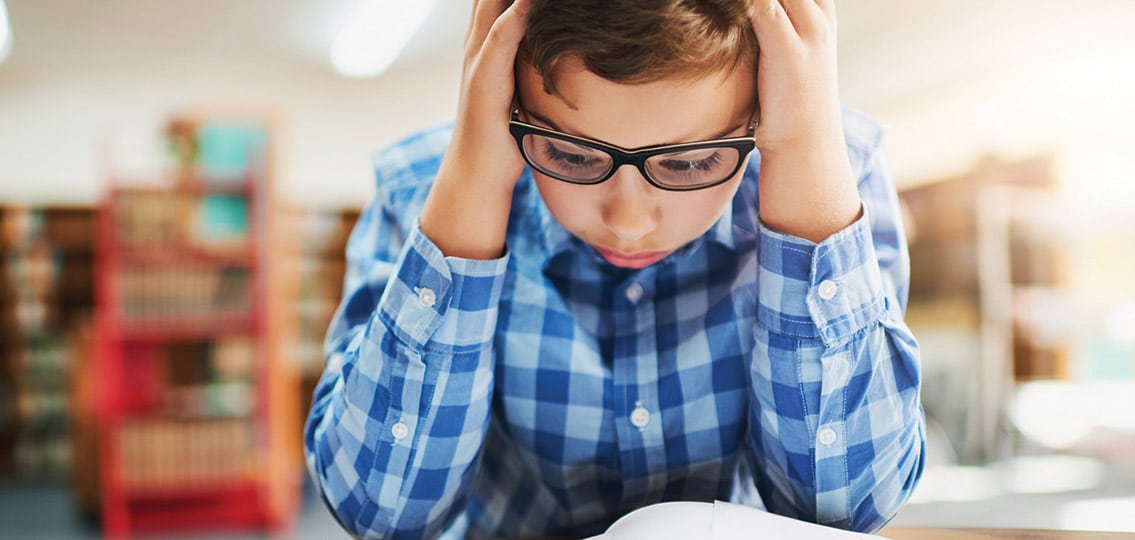 anxiety middle school - Bing images
What could we have offered Jane?
Home environment 
Sleep 
Promoting personal skills 
Social/communication skills & self-esteem 
Managing change and transitions 
In the community 
Dealing with outbursts
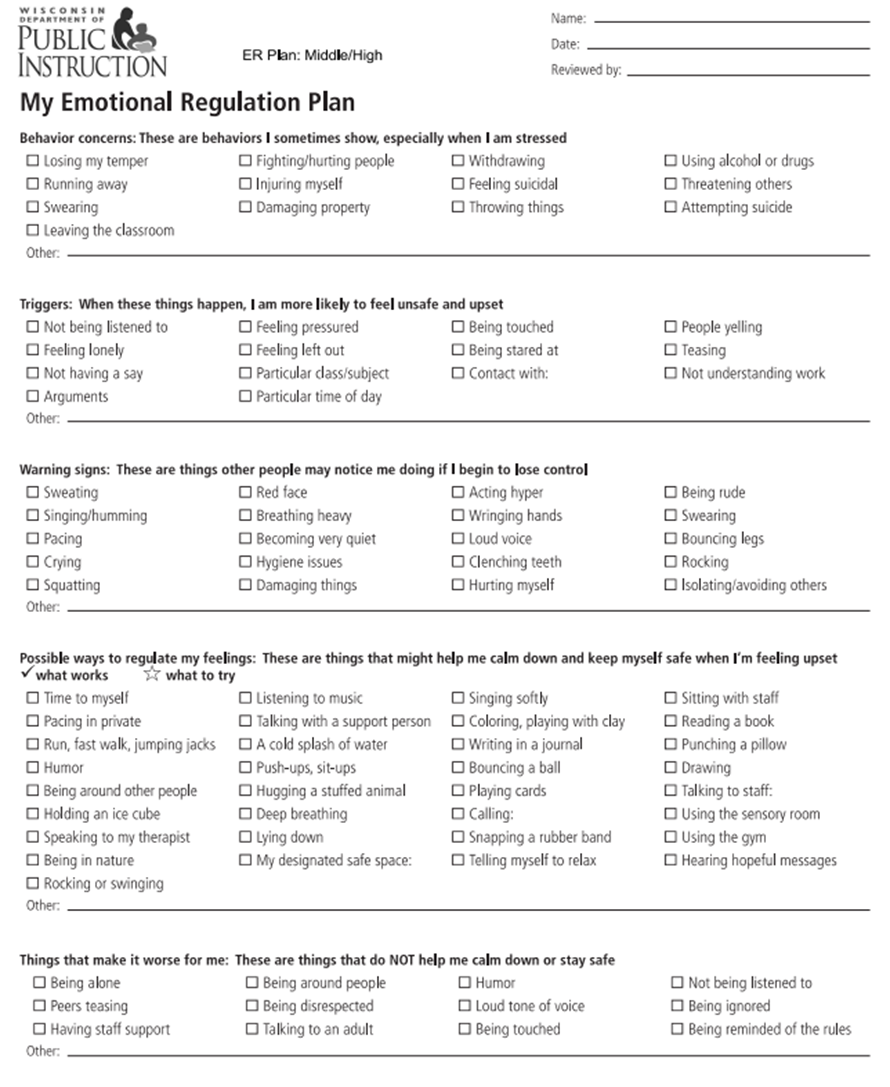 83
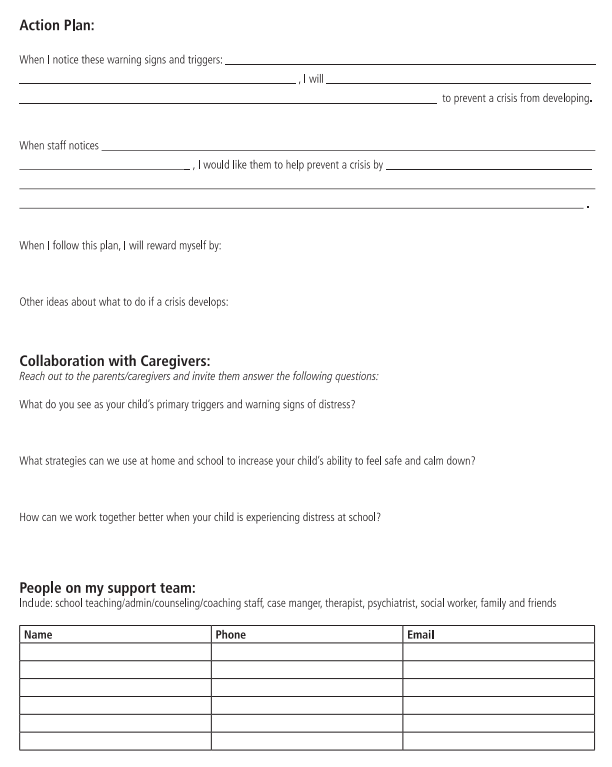 84
Adolescence
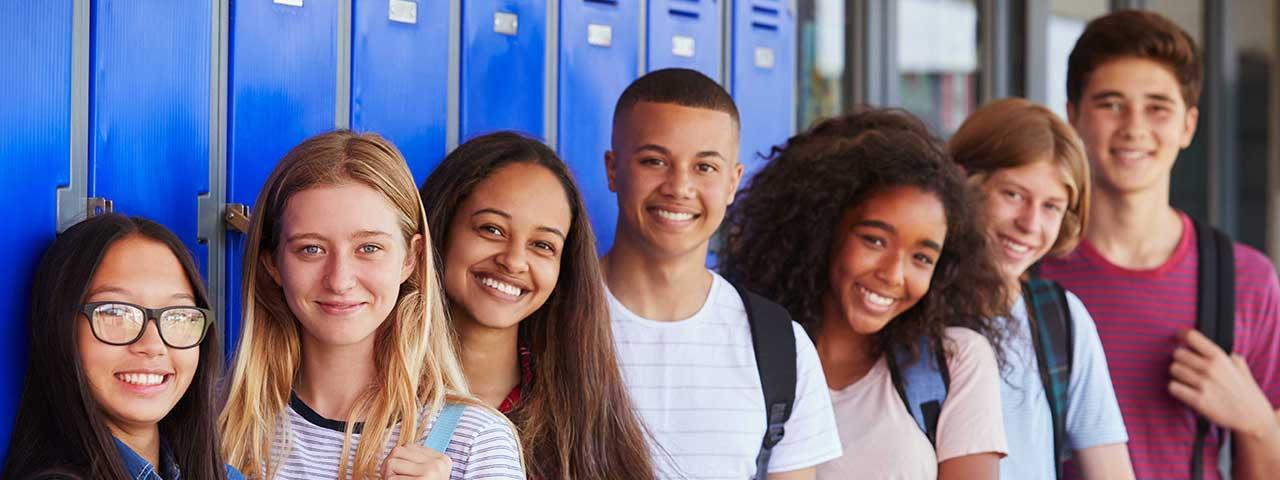 13-18 years of age
85
Adolescence
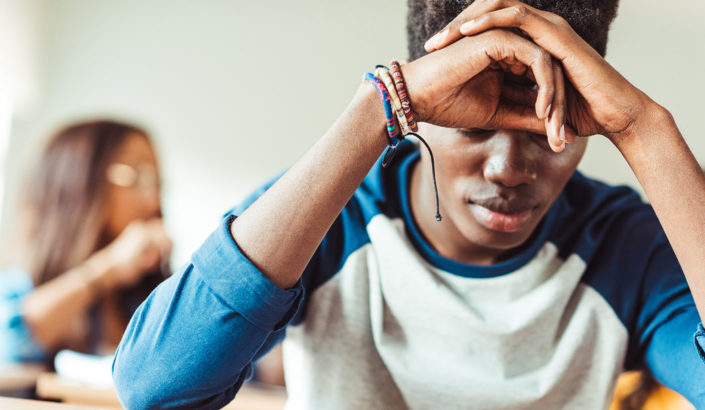 Intervention re:
Academics 
Social skills
Personal care skills 
Transition from care
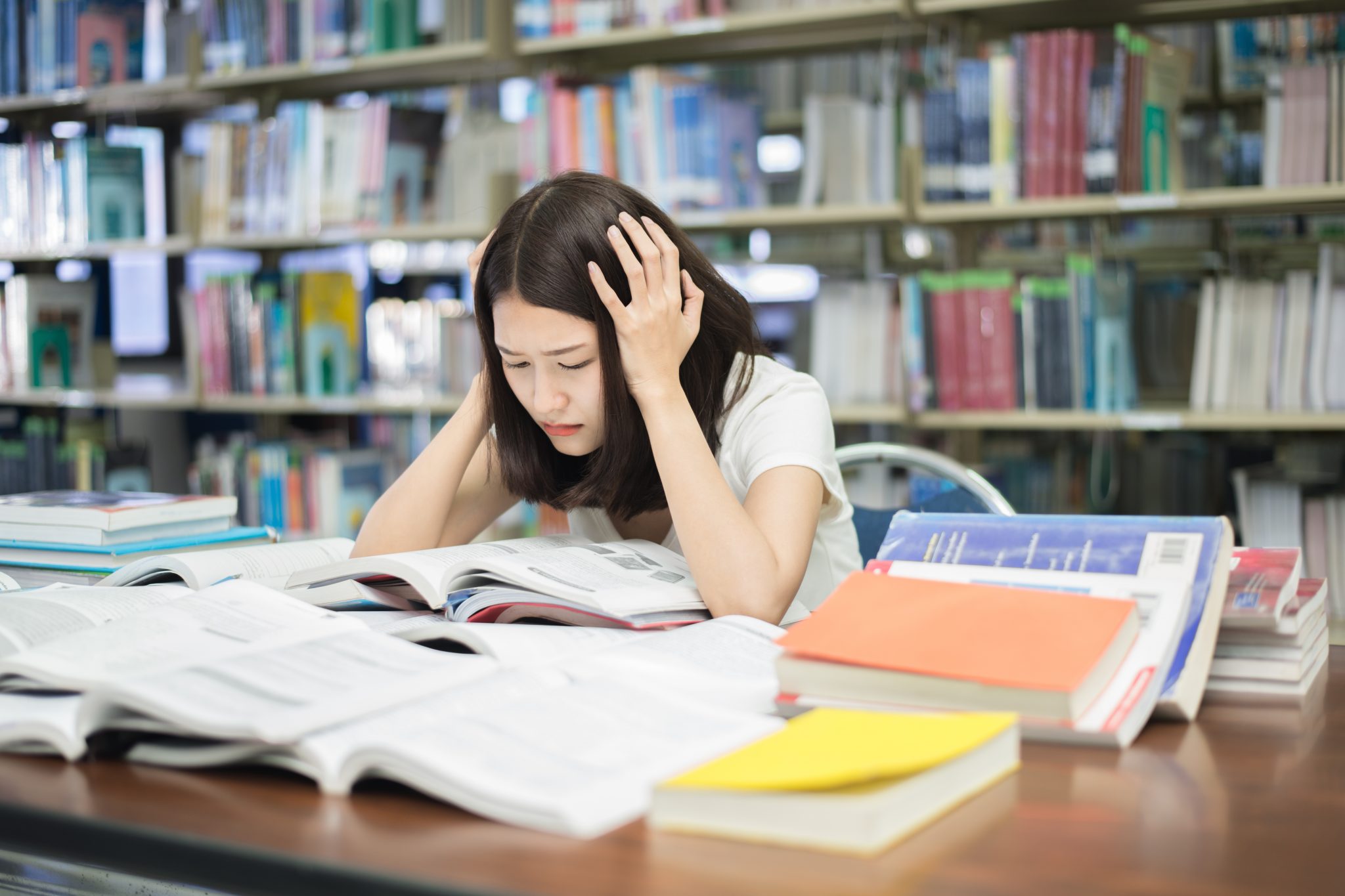 anxiety middle school - Bing images
anxiety middle school - Bing images
What could we have offered Jane?
Continue to provide a safe, structured environment 
Ongoing supervision 
Encourage talents 
Continue to address life skills 
Monitor mental health 
Sheltered employment/volunteer jobs 
Education re: sex and birth control
Education re: being at high risk for developing a SU disorder
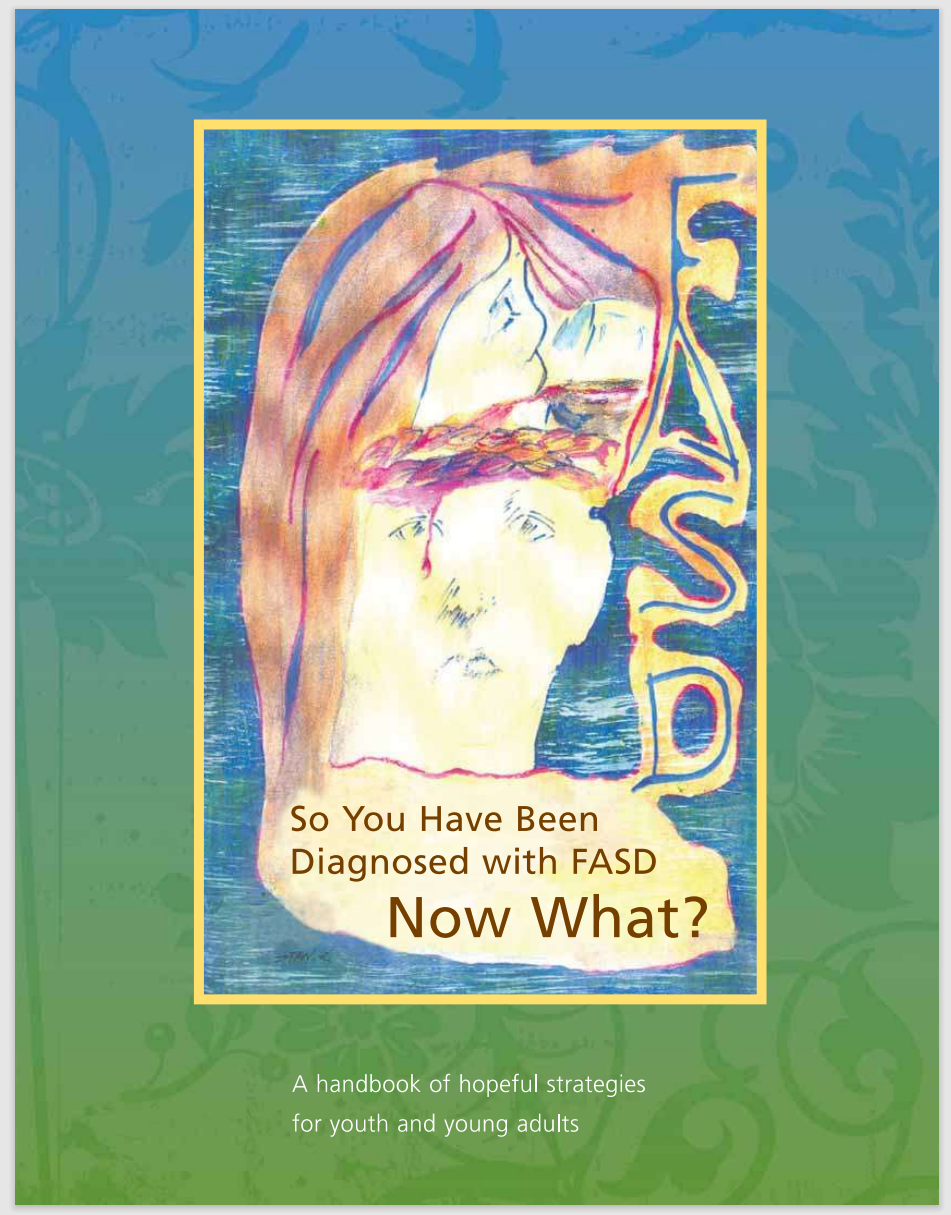 88
Do2Learn: Educational Resources for Special Needs
Do2Learn: Educational Resources for Special Needs
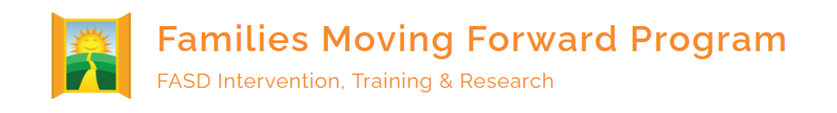 FASCETS
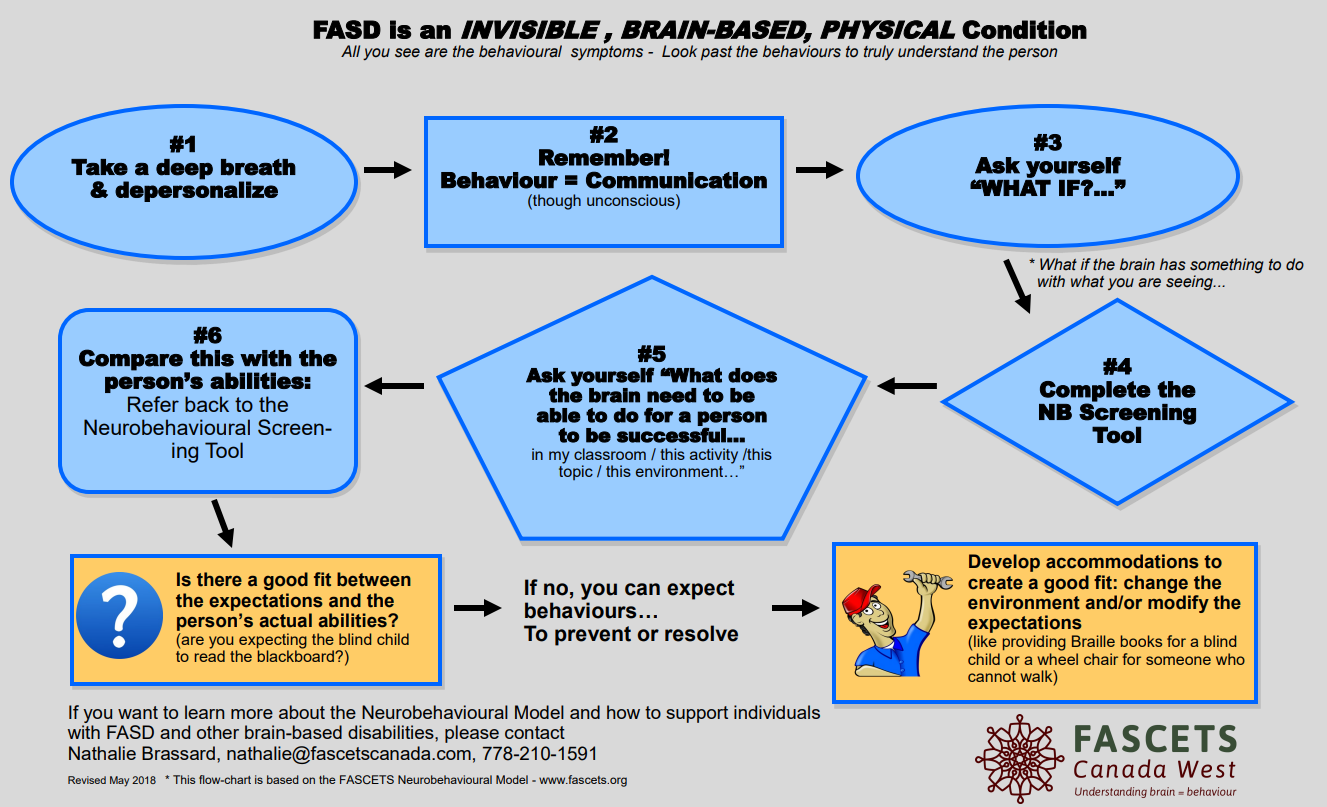 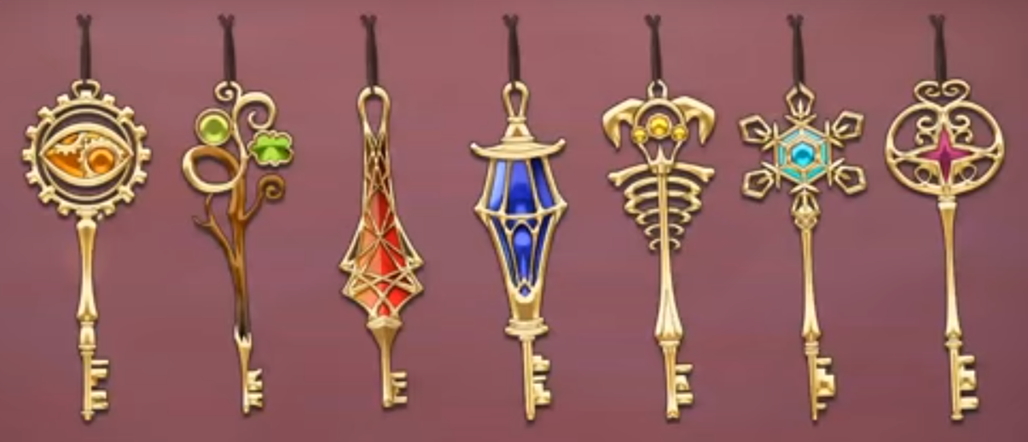 Cognitive 
Supports 
Framework
The Magic Keys
The “Big Picture”
Focus on the brain/body, not the person 
Reframe … ask “what if” … understand … reinterpret 
Consider “goodness of fit” between expectations and abilities 
Provide support/accommodations aimed at cognitive abilities and struggles 
Plan together (especially important for adolescents and adults)
Remember: safety and security are important 
Build on strengths 
Adjust expectations as needed
Apply the Magic Keys
Regulation is key 
Make time for self-care
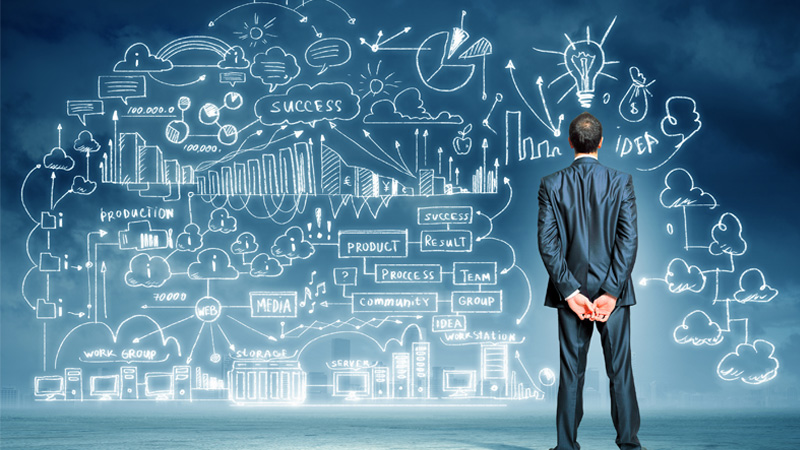 Big Picture Thinking in Business Course - Online Video Lessons | Study.com
www.cebc4cw.org
[Speaker Notes: This website is very important!!!! Go here.]
Interventions: Early Years
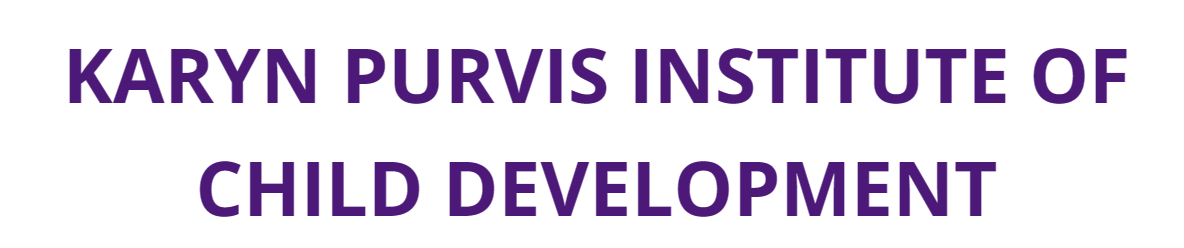 Promising Research Evidence 
Trust-based Relational Intervention (TBRI)
Promoting First Relationships (PFR)
Incredible Years (IY)
Circle of Security Program (COSP)
Safe Babies Court Team (SBCT)
Well-supported by Research Evidence
Attachment & Biobehavioral Catch-up (ABC)  
In development 
Families Moving Forward “Bridges”
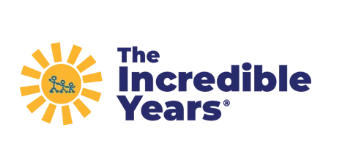 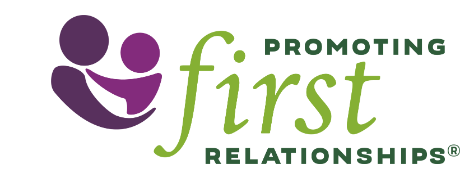 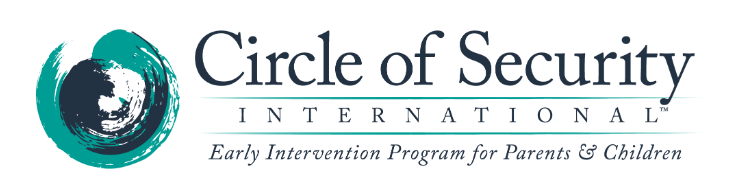 [Speaker Notes: Found all of these interventions on the website 

Maintaining parent-child relationship, 
Here’s what _____]
Interventions: Childhood
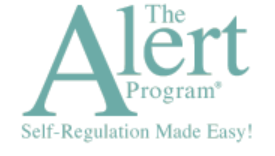 Promising Research Evidence 
ALERT 
Families Moving Forward (FMF)
GoFAR 
Parents & Children Together (PACT)

Supported by Research Evidence 
Math Interactive Learning Experience (MILE)
Tuning Into Kids (TIK)

Additional Resources
Trust-based Relational Interventions (TBRI)
Incredible Years (IY)
Circle of Security (CoS)
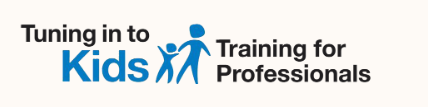 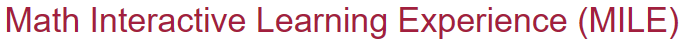 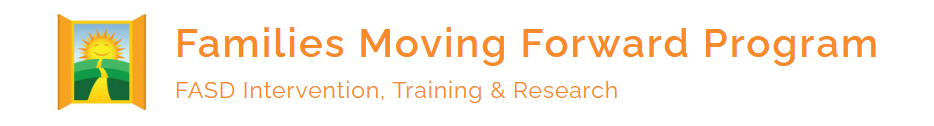 Interventions: Middle School Years
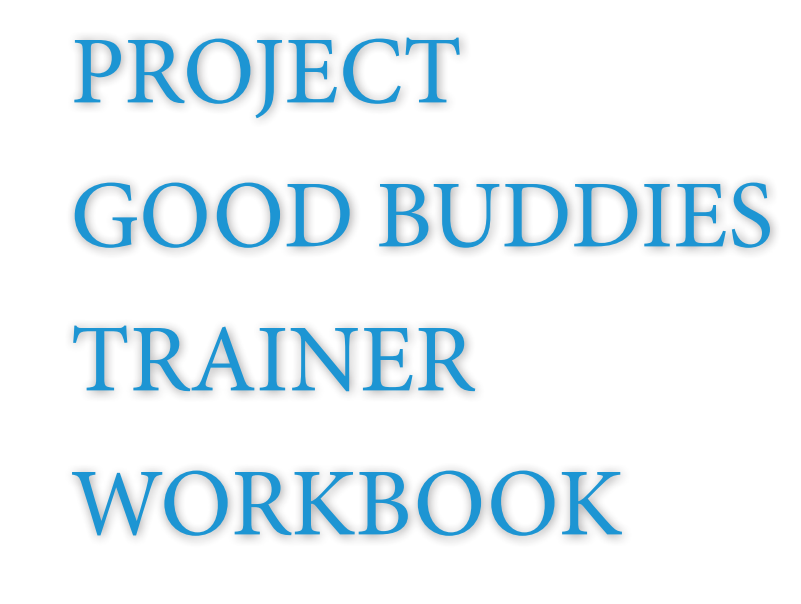 ALERT 
Families Moving Forward
Good Buddies
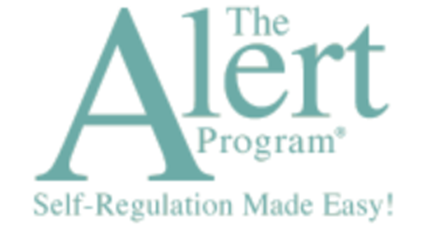 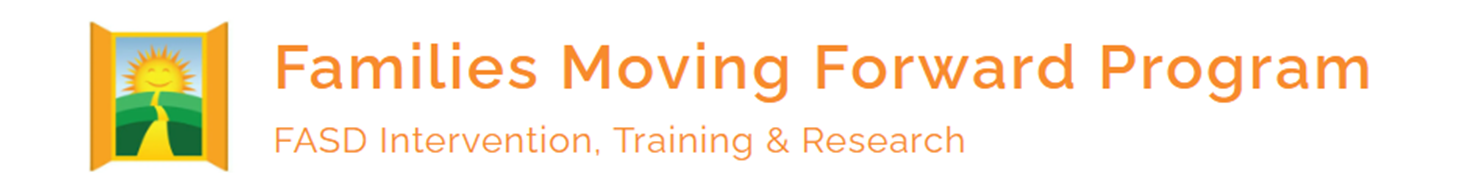 Interventions: Adolescence
Promising Research Evidence 
Parenting Wisely 

Other 
Tuning Into Teens (Australian sample)
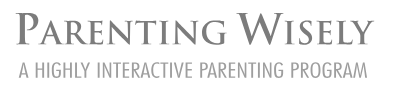 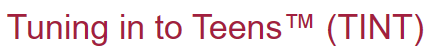 [Speaker Notes: Interesting that there are fewer and fewer interventions as people get older…]
Interventions: Adulthood
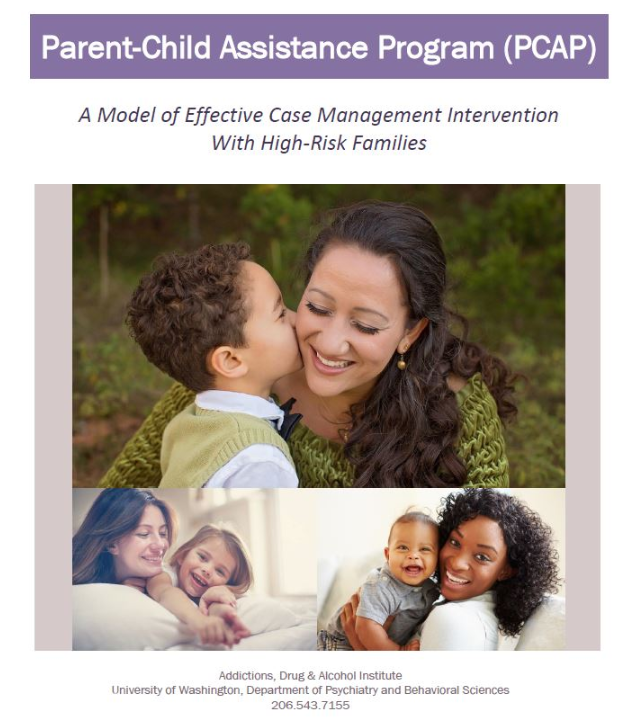 Parent Child Assistance Program (PCAP)	
Step-by-Step
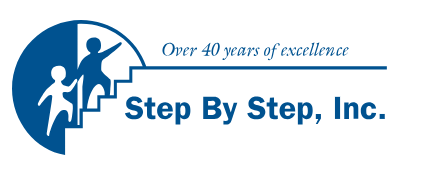 [Speaker Notes: Think about what we did for Jane. Here are some research-based resources that are available 
PCAP is…

Step by step is….]
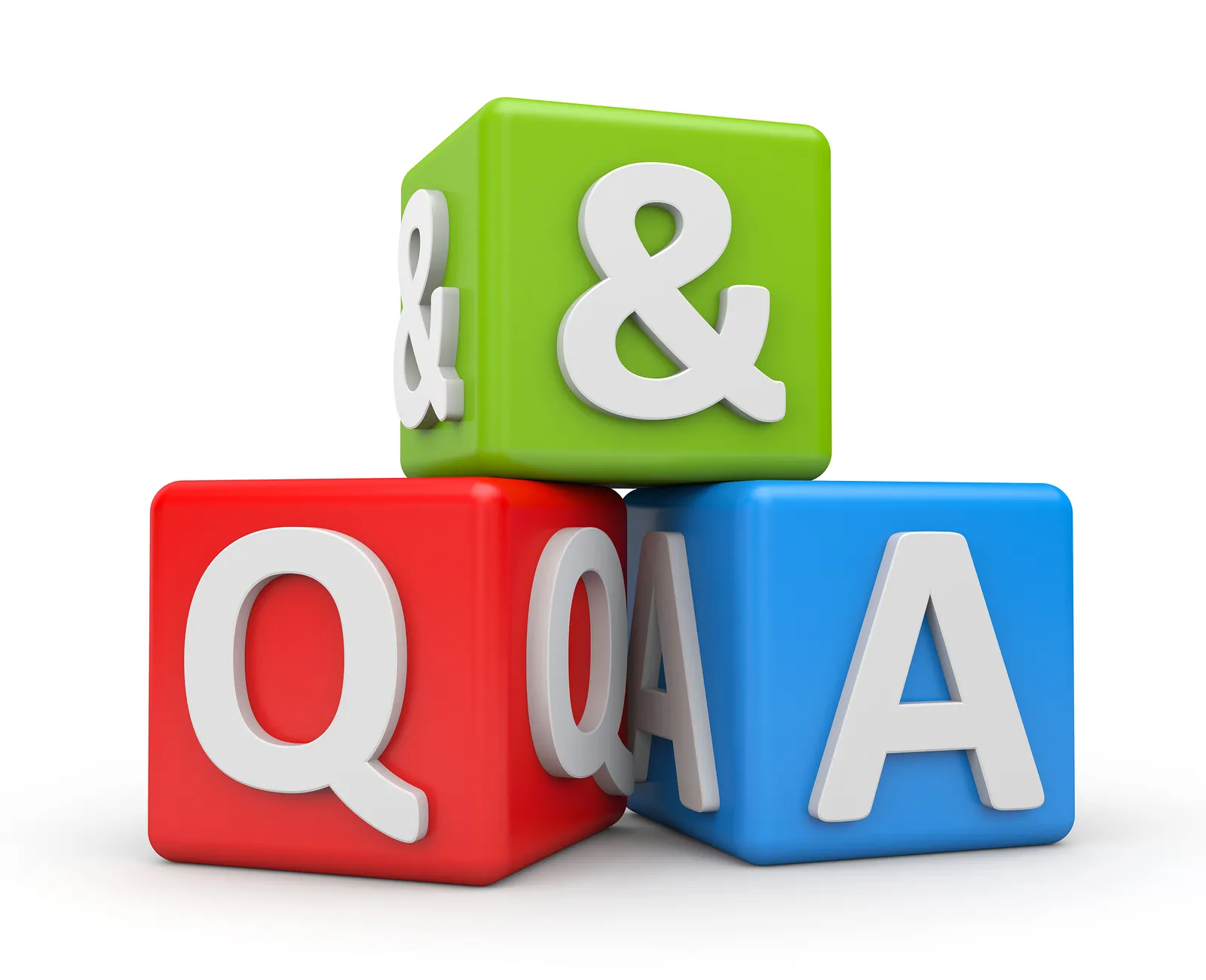 98
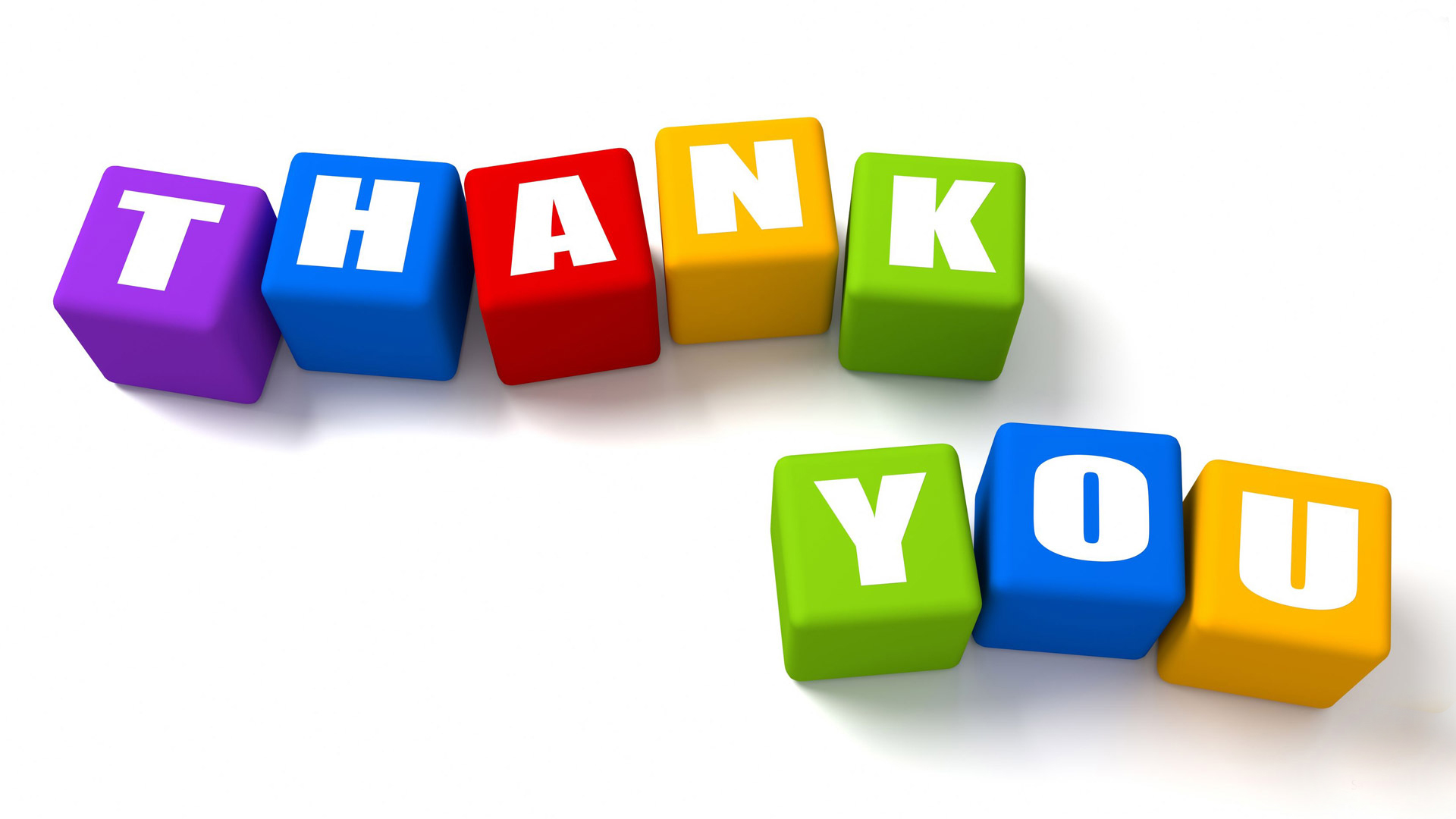 99
References
Catterick, M., & Curran, L. (2014). Understanding fetal alcohol spectrum disorder: a guide to FASD for parents, carers and professionals. Jessica Kingsley Publishers.
Delahooke, M. (2020). Beyond Behaviours: Using Brain Science and Compassion to Understand and Solve Children's Behavioural Challenges. Hachette UK.
FASCETS RESOURCES - FASCETS
Grafe, S. (2003). Living with FASD.  Ben Simon Press, Vancouver, BC.
Laugeson, E. A., Paley, B., Frankel, F., & O’Connor, M. (2011). Project Good Buddies Trainer Workbook. Atlanta, GA: US Department of.
Sheets, N. (2023). Essential FASD Supports: Understanding and Supporting People with Fetal Alcohol Spectrum Disorders. Outskirts Press.
100
[Speaker Notes: Olson, H.C., Pruner, M., Byington, N. & Jirikowic, T. FASD-informed care and the future of intervention.  In: Abdul-Rahman OA, Petrenko CLM, editors.  Fetal alcohol spectrum disorders: a multidisciplinary approach.  Springer Nature; 2023; p. 269-362.]